Welcome to: 

"Navigating the Wild West of Audiobook Production"

With
Faith L. Justice
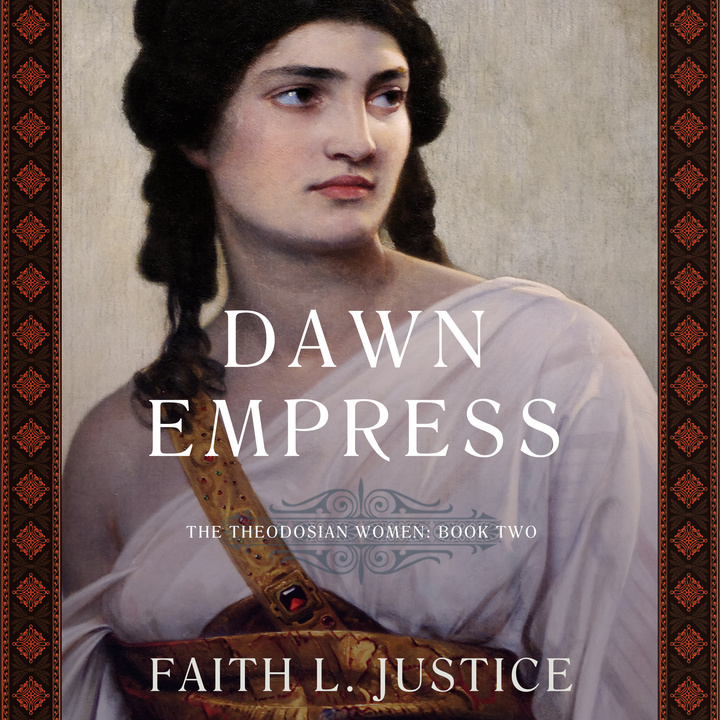 A little about me:
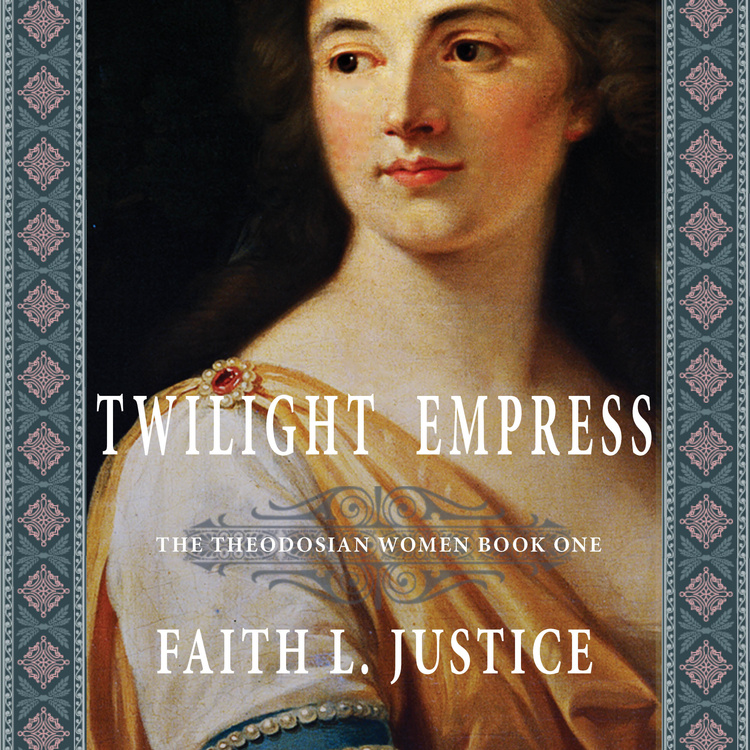 Published in audio:
3 collections of short stories
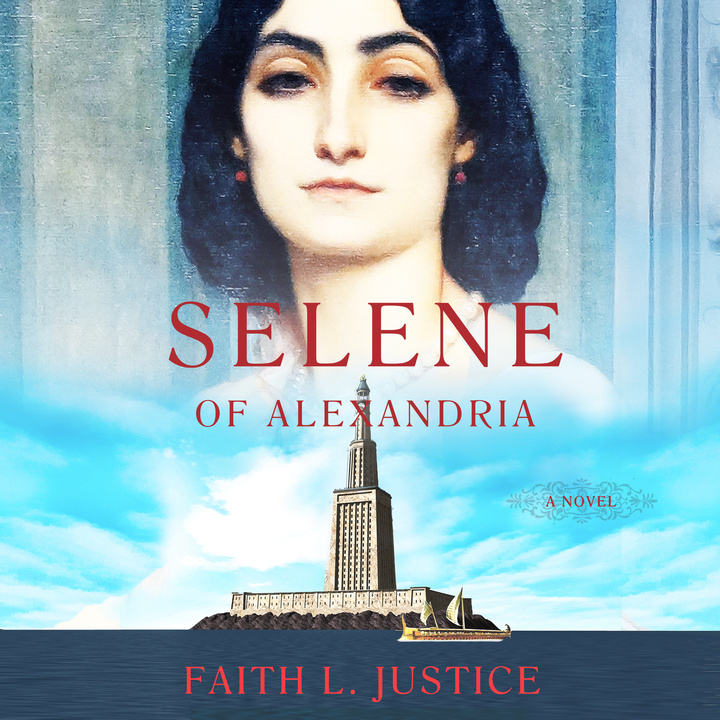 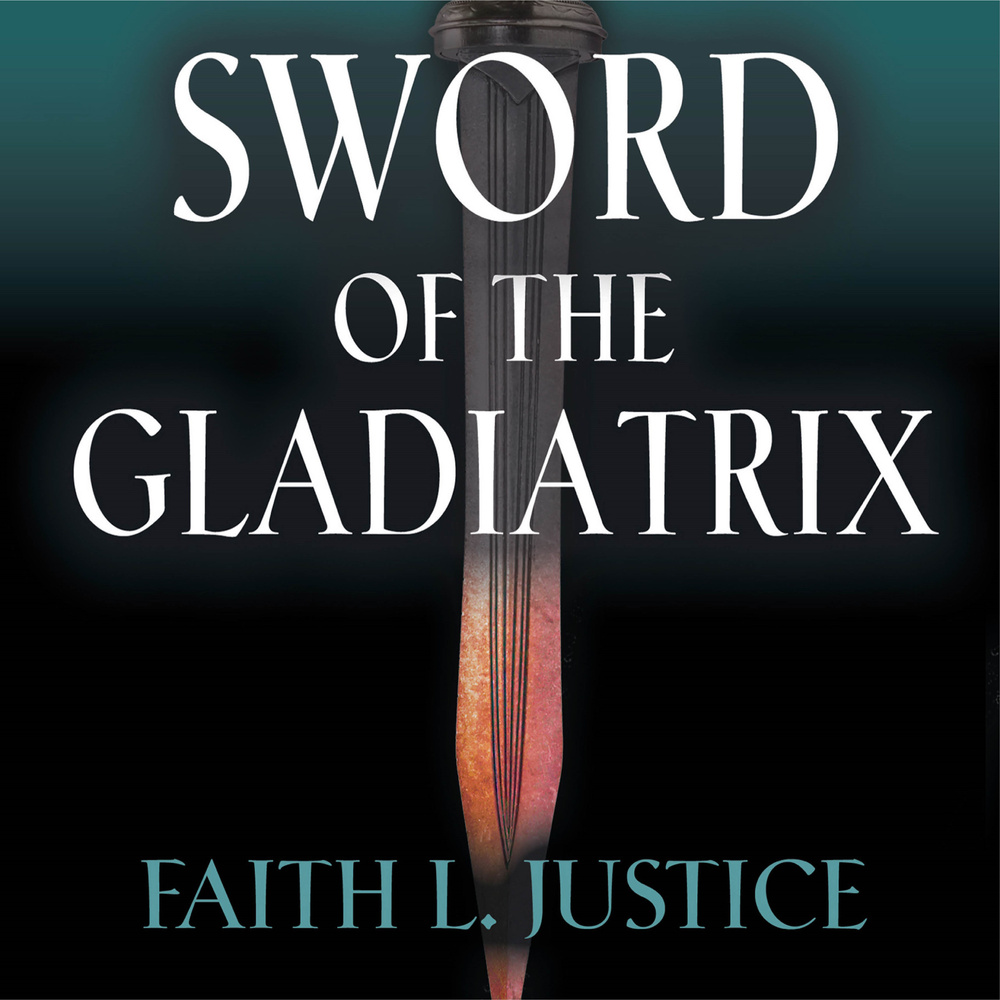 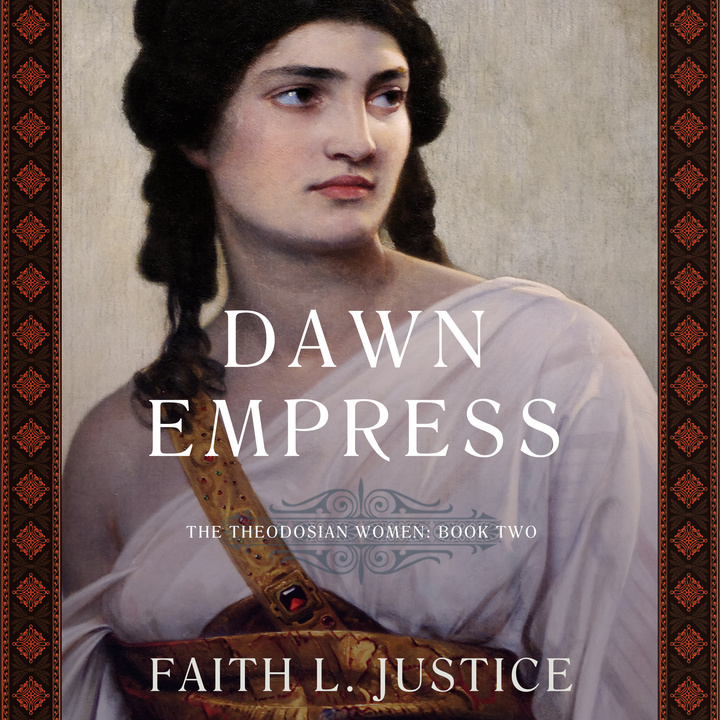 A little about me:
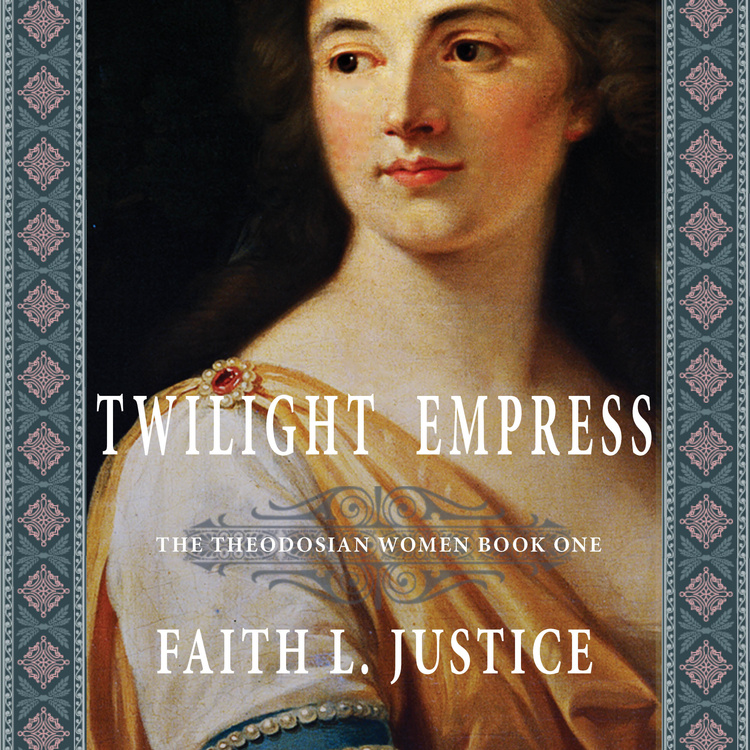 Published in audio:
3 collections of short stories 
1 illustrated children’s book
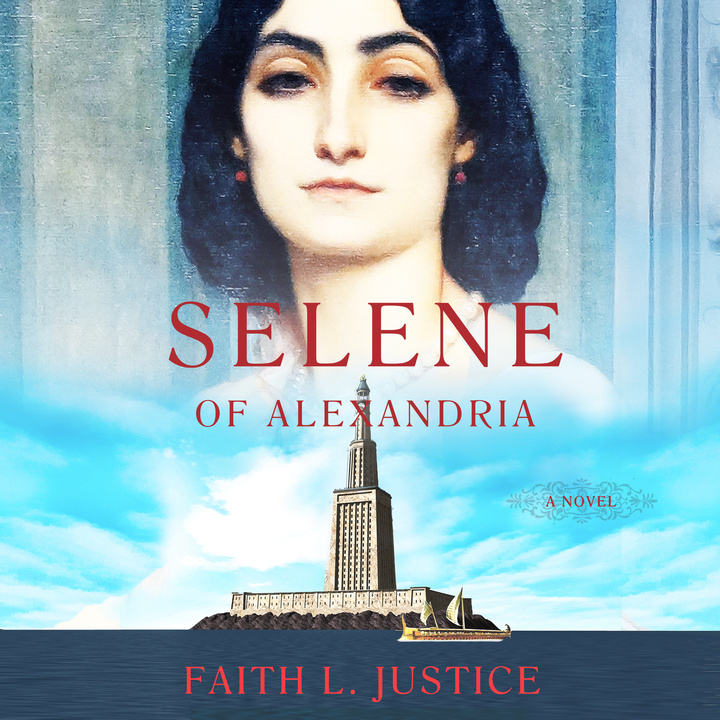 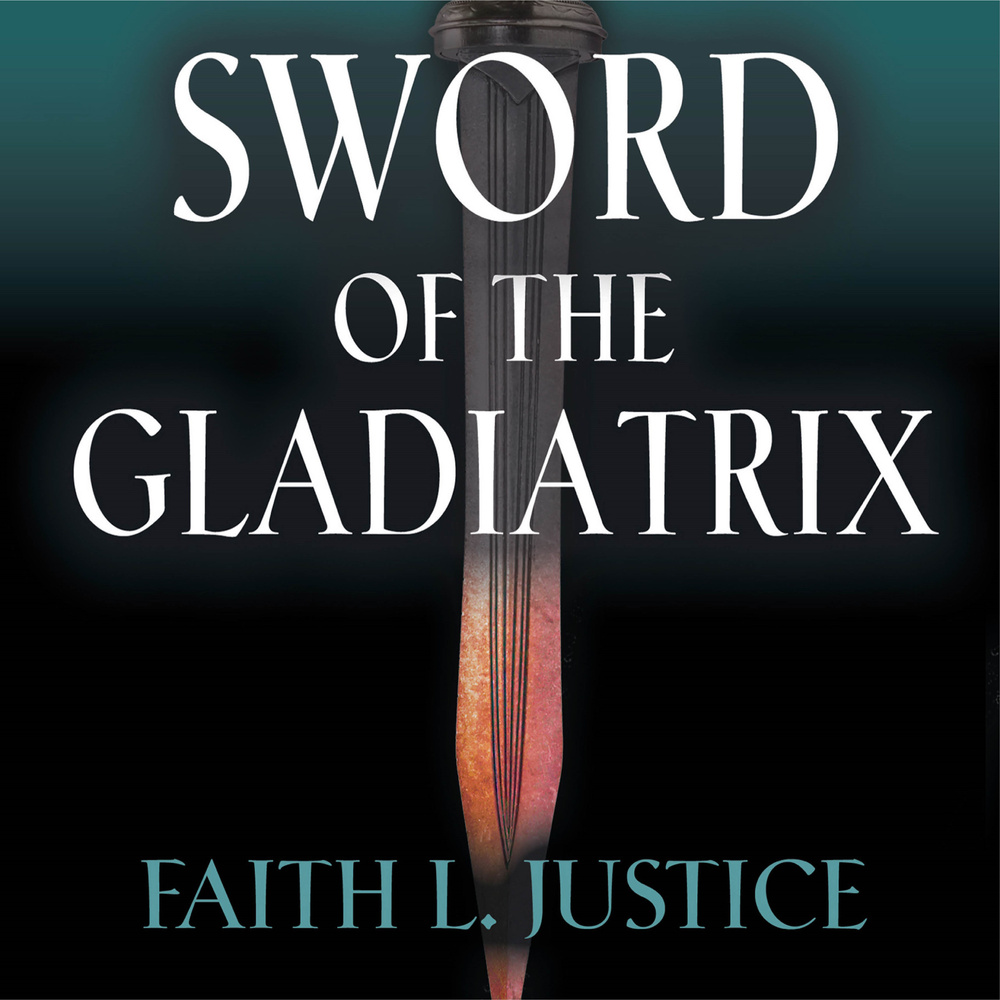 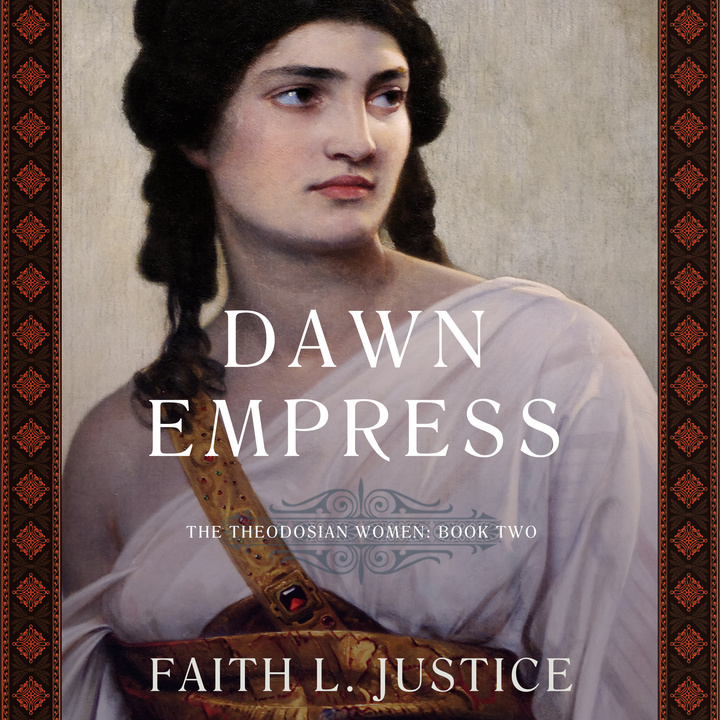 A little about me:
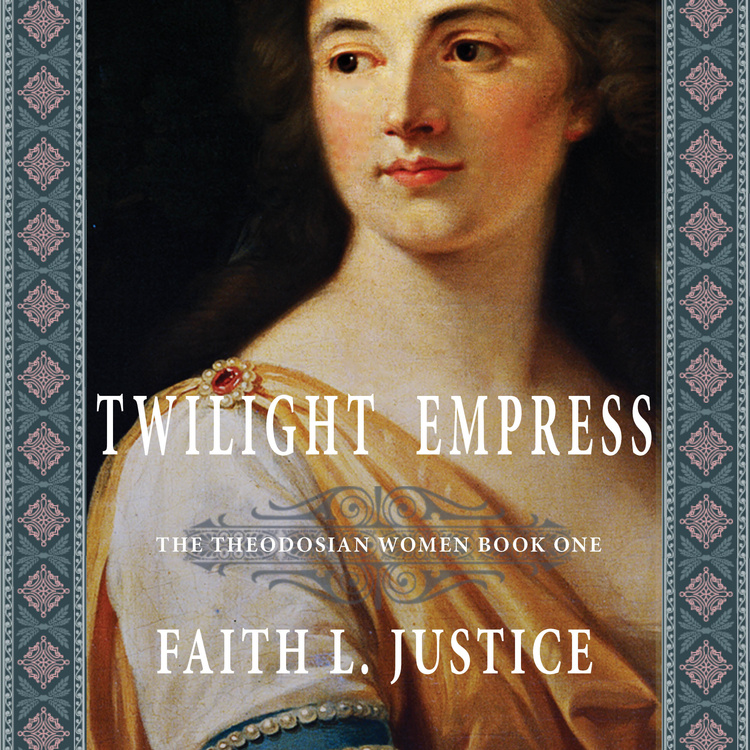 Published in audio:
3 collections of short stories 
1 illustrated children’s book
4 novels
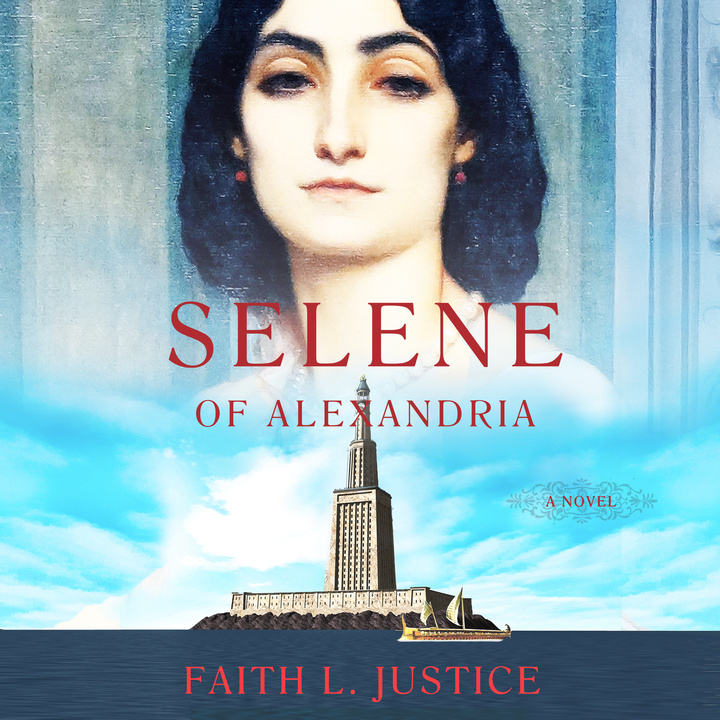 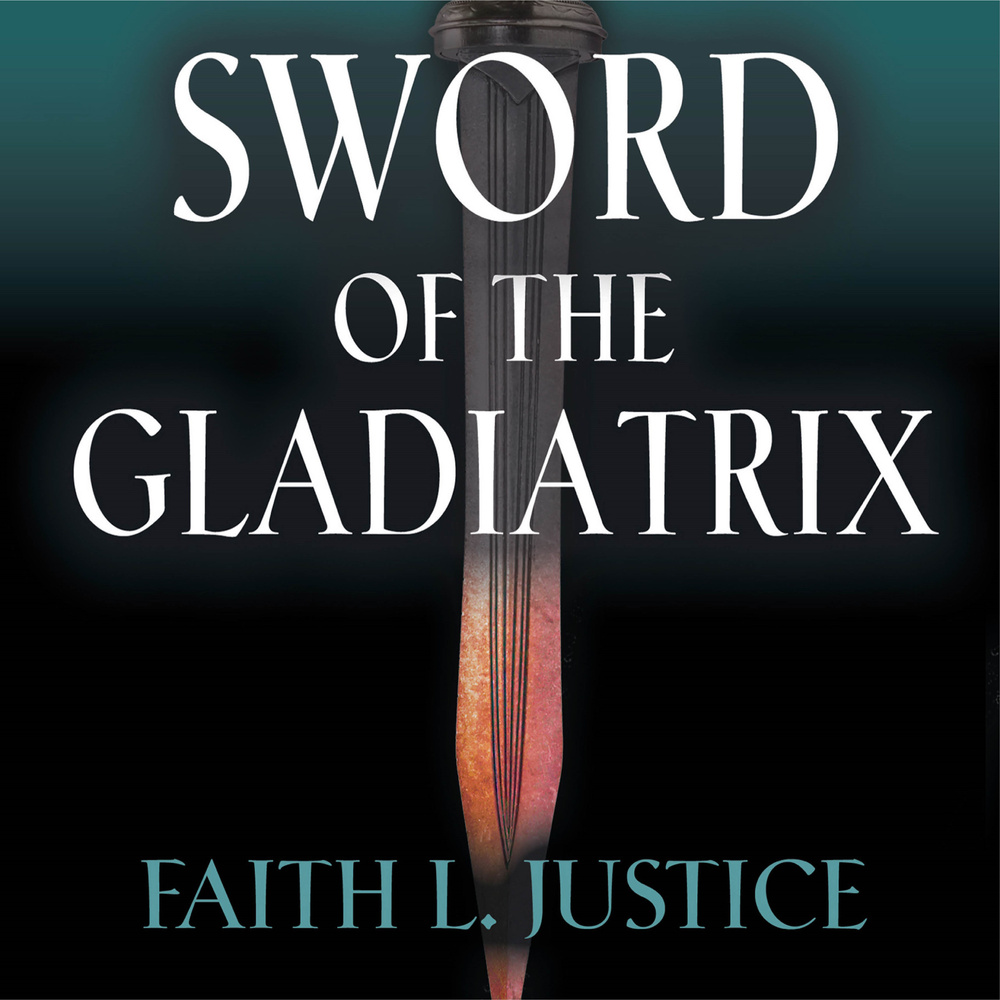 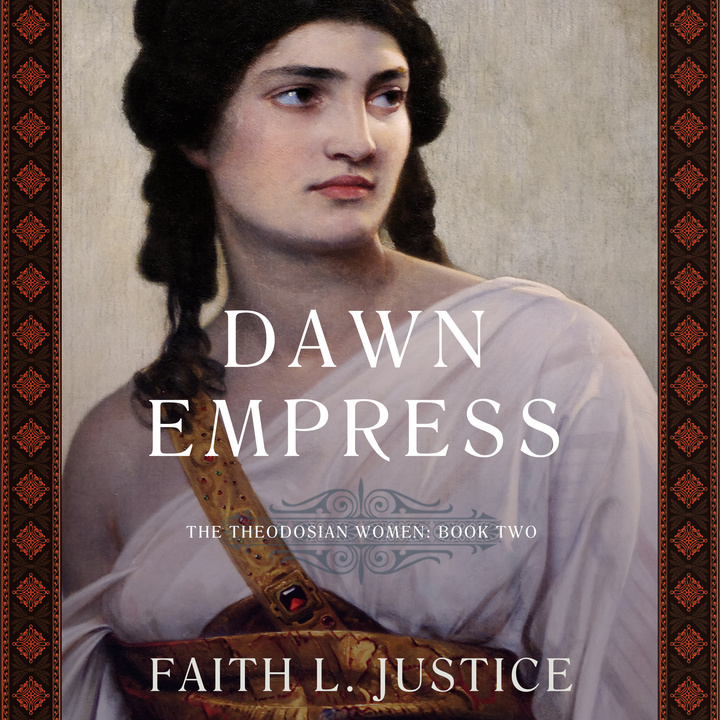 A little about me:
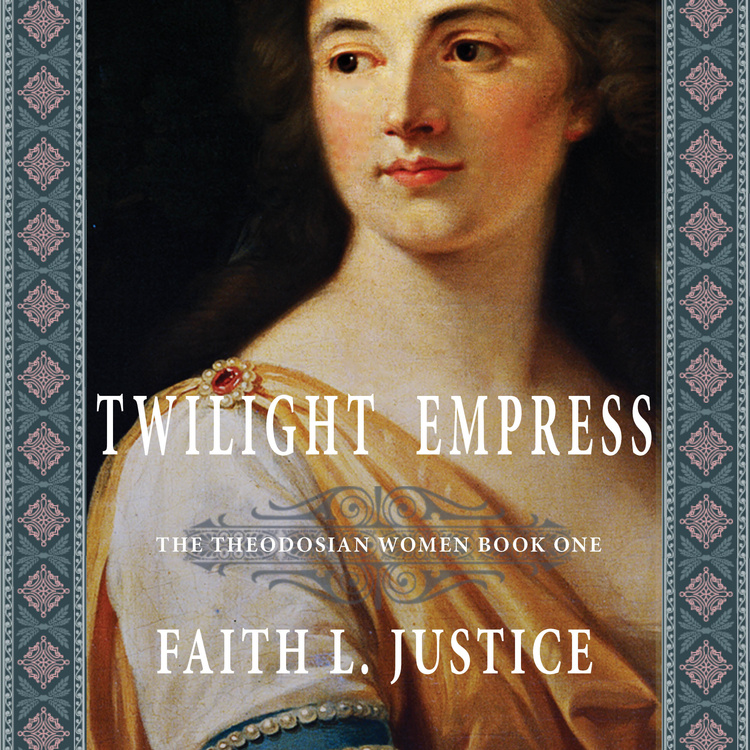 Published in audio:
3 collections of short stories 
1 illustrated children’s book
4 novels 

Background in audio production
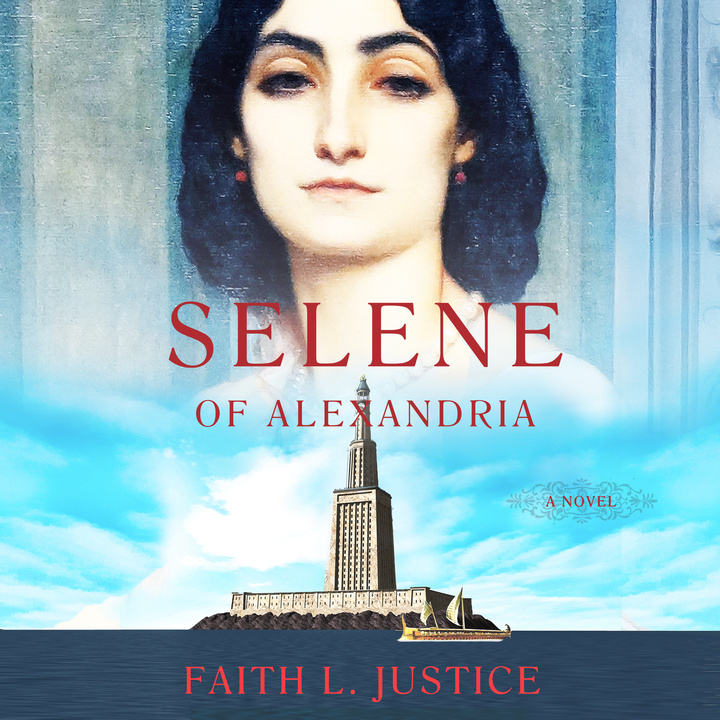 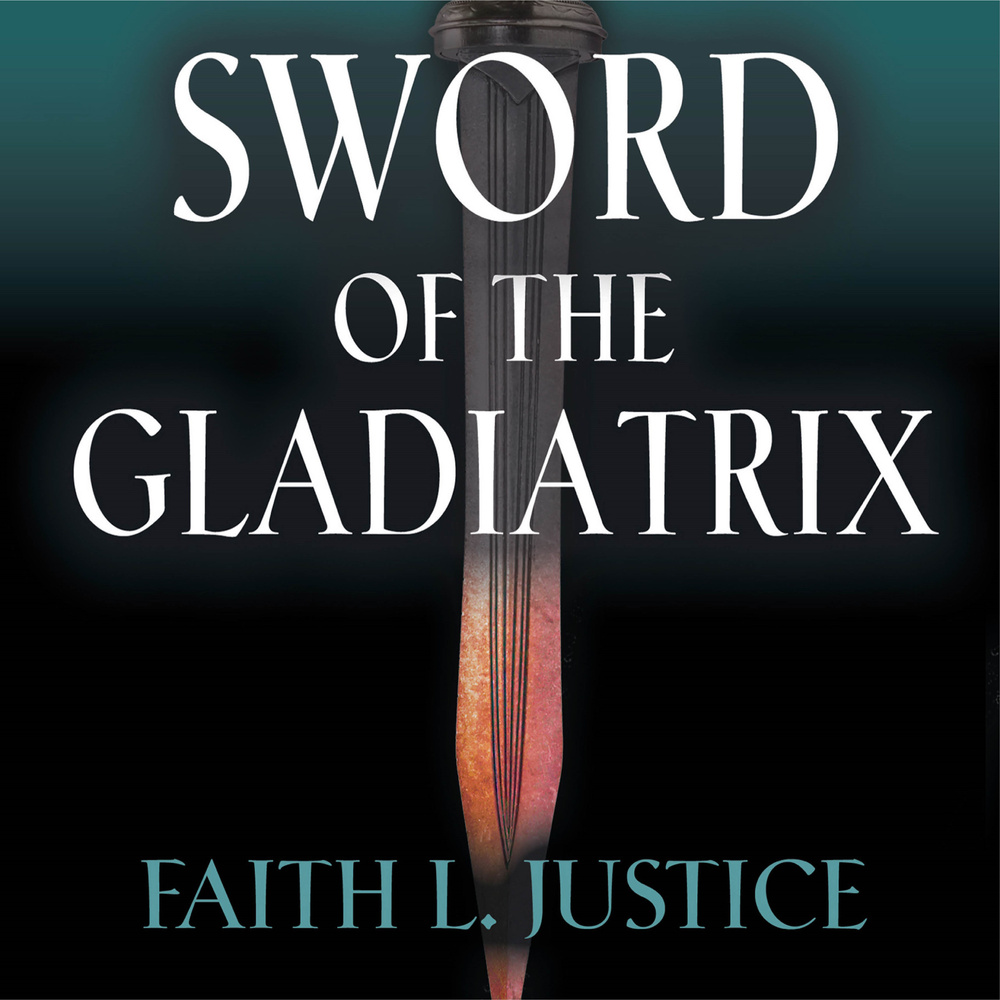 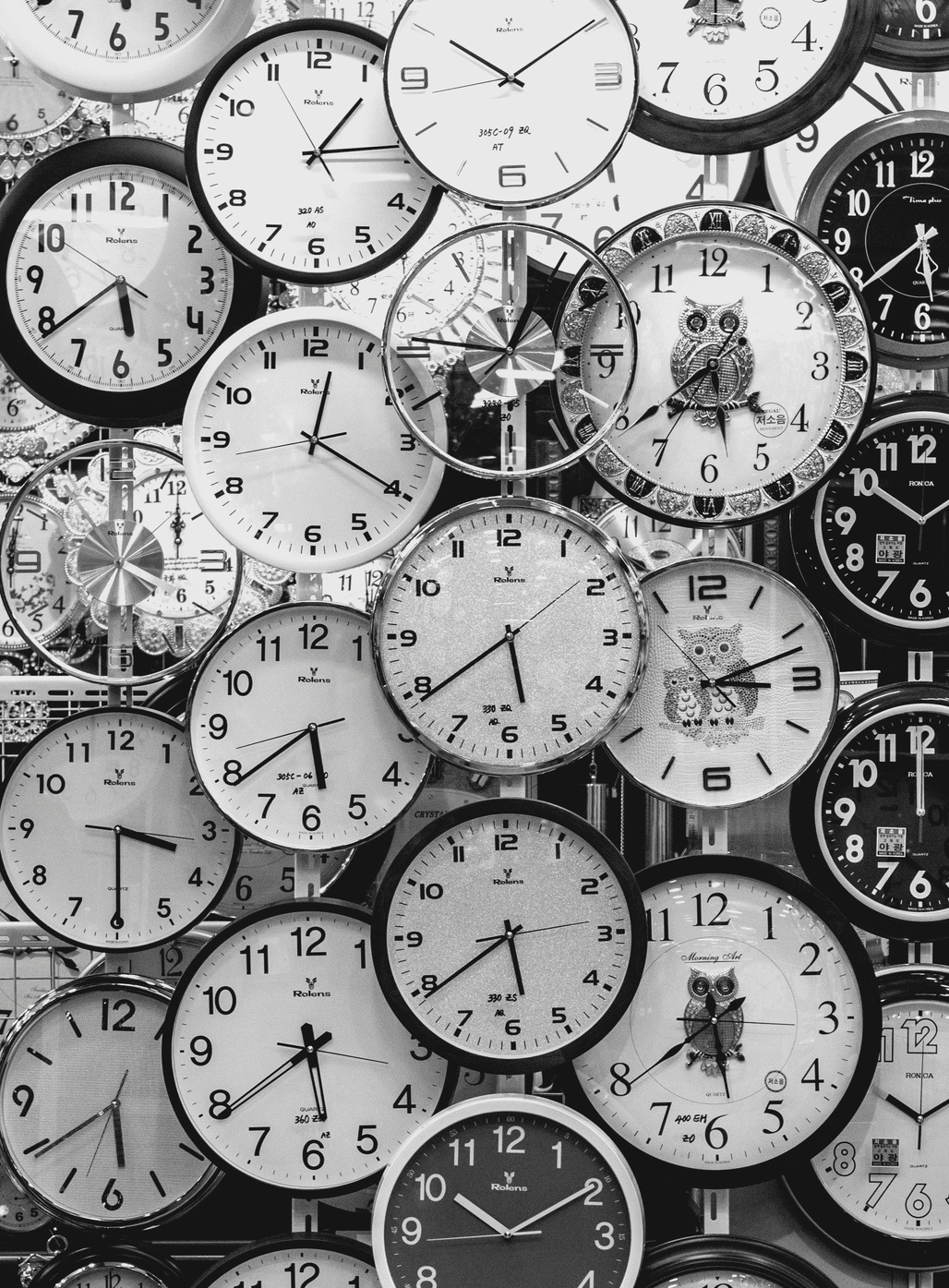 Purpose:
To give you enough information to  decide IF and HOW to get your books into audio.

Like most things, it’s your time or your money.
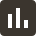 Why be in the market?
We’ll cover:
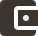 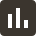 Why be in the market?
Process of creating an audiobook.
We’ll cover:
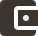 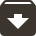 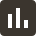 Why be in the market?
Process of creating an audiobook.
Different routes to the market and author responsibilities in each.
We’ll cover:
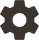 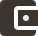 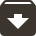 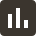 Why be in the market?
Process of creating an audiobook.
Different routes to the market and author responsibilities in each.
We’ll cover:
Factors to consider when deciding which route to take.
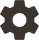 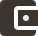 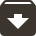 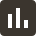 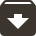 Why be in the market?
Process of creating an audiobook.
Different routes to the market and author responsibilities in each.
We’ll cover:
Factors to consider when deciding which route to take.
Distribution channels.
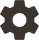 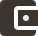 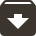 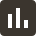 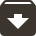 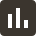 Why be in the market?
Process of creating an audiobook.
Different routes to the market and author responsibilities in each.
We’ll cover:
Factors to consider when deciding which route to take.
Distribution channels.
Market trends/strategies.
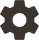 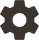 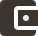 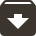 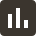 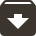 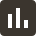 Why be in the market?
Process of creating an audiobook.
Different routes to the market and author responsibilities in each.
We’ll cover:
Factors to consider when deciding which route to take.
Distribution channels.
Market trends/strategies.
Q & A at the end.
For the readers:
Why should you get in the audio-book market?
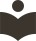 They can find you in their preferred medium.
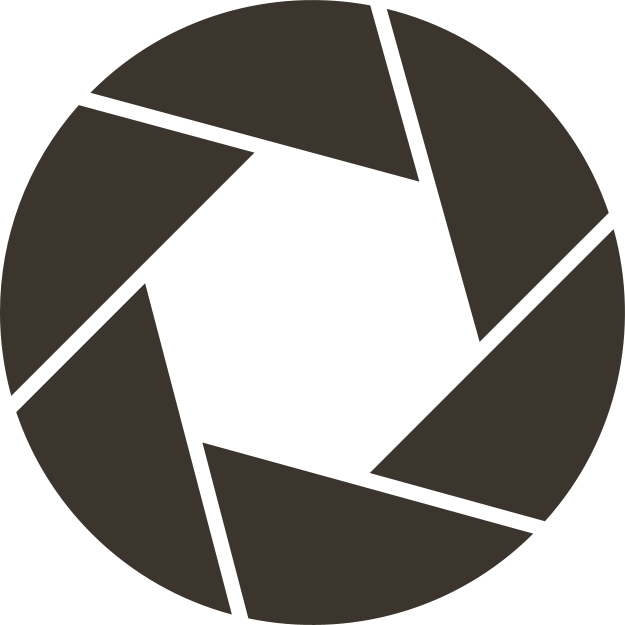 For the readers:
Why should you get in the audio-book market?
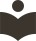 They can find you in their preferred medium.
For the money:
This is the fastest-growing segment of the publishing business.
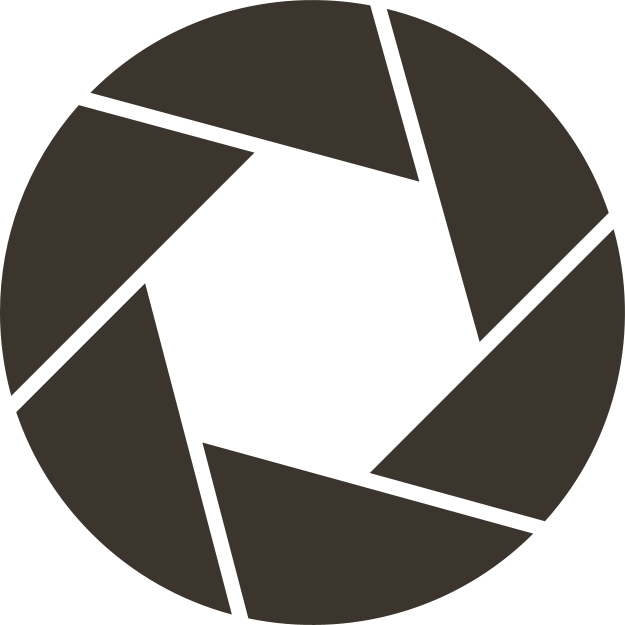 For the readers:
Why should you get in the audio-book market? 

Why now rather than later?
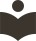 They can find you in their preferred medium.
For the money:
This is the fastest-growing segment of the publishing business.
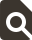 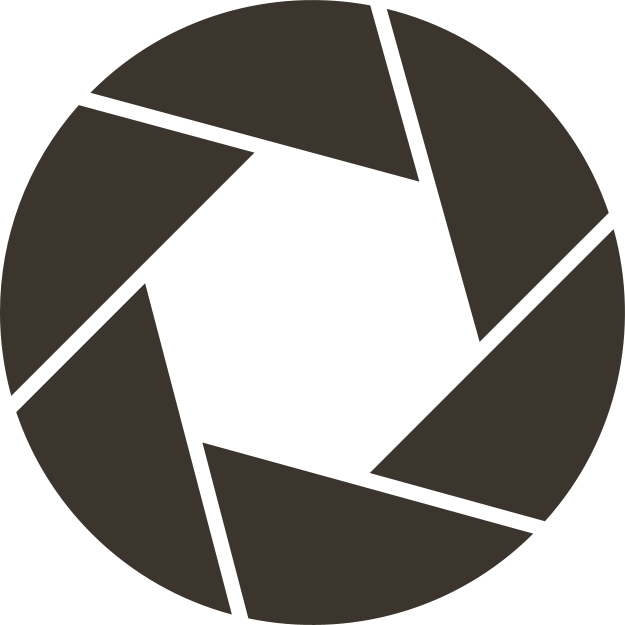 For the readers:
Why should you get in the audio-book market? 

Why now rather than later?
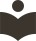 They can find you in their preferred medium.
For the money:
This is the fastest-growing segment of the publishing business.
To beat the competition:
The big guys smell the money and they're ramping up.
Audiobook Readers:
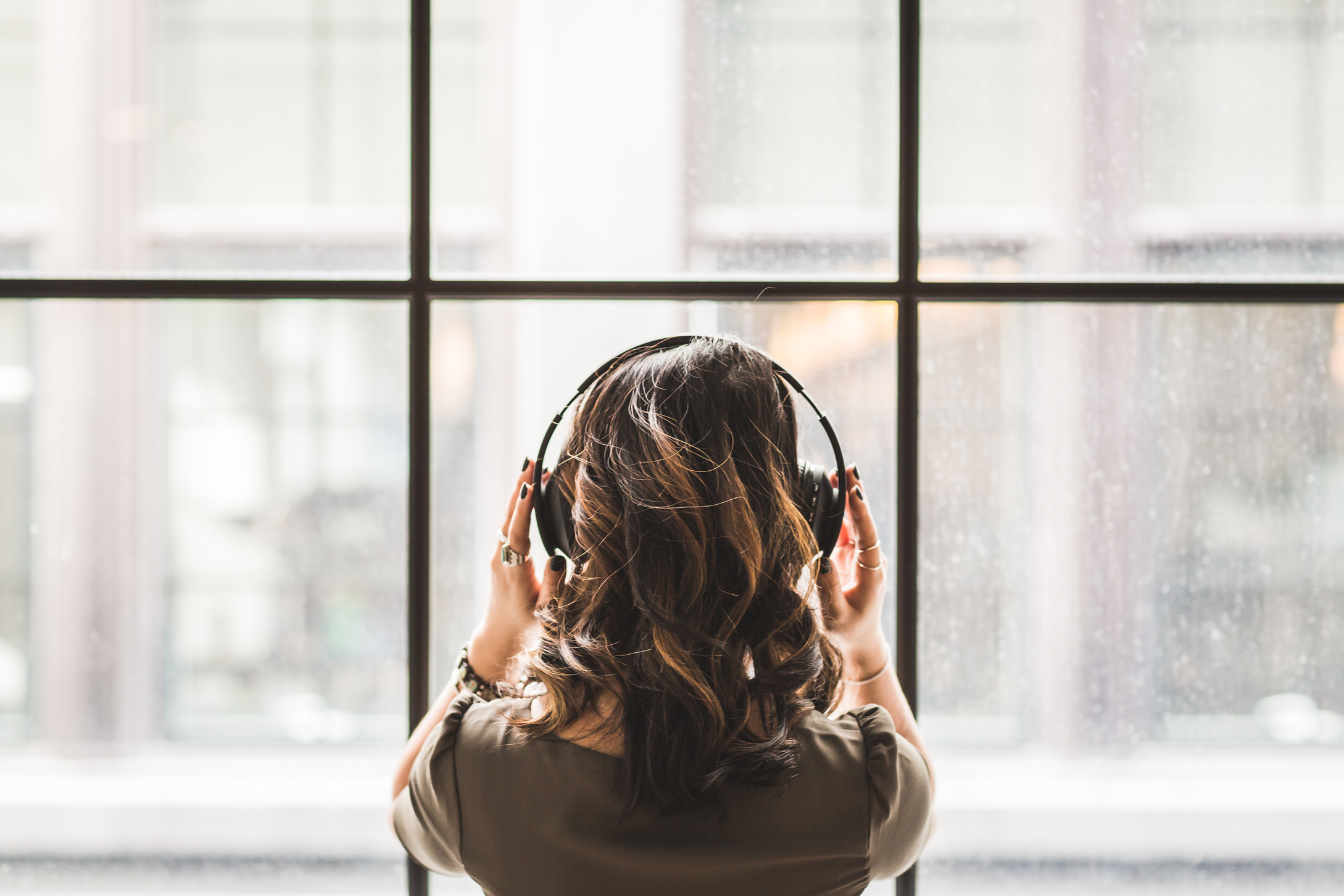 Are new readers - prefer audio to print/  eBooks and consume 8.1 books per year.
Audiobook Readers:
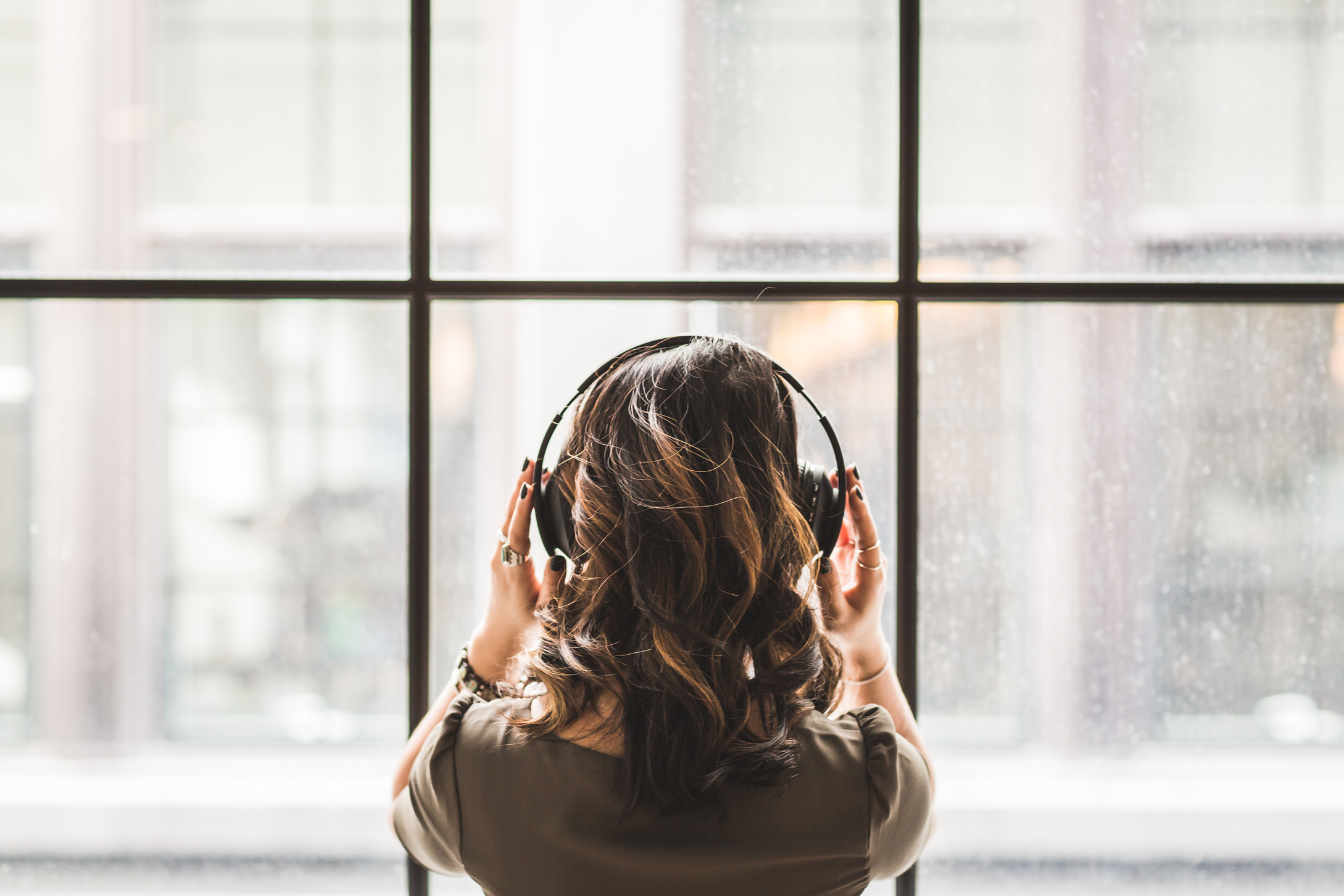 Are new readers - prefer audio to print/  eBooks and consume 8.1 books per year.

Make new time to listen beyond their sight reading.
Audiobook Readers:
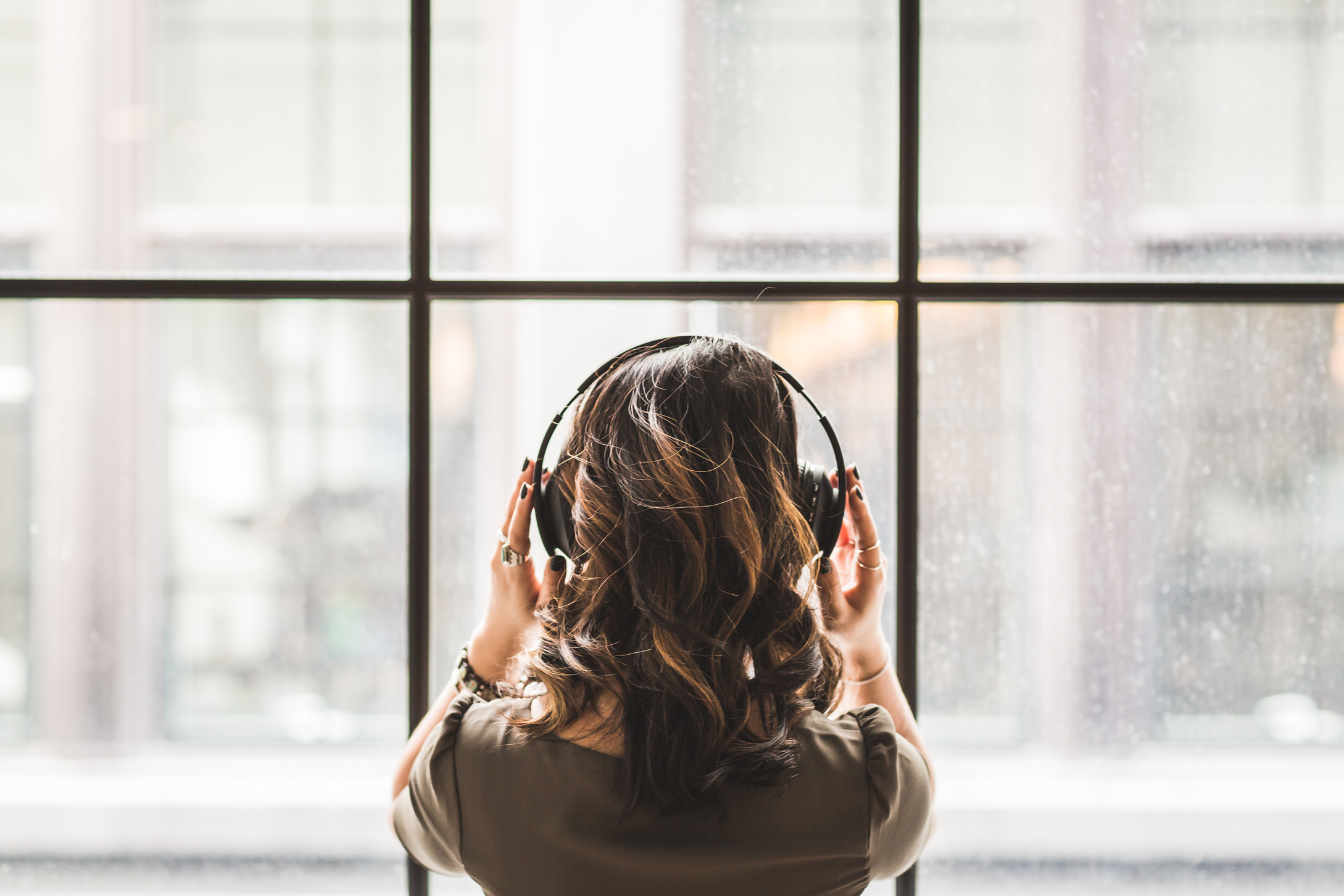 Are new readers - prefer audio to print/  eBooks and consume 8.1 books per year.

Make new time to listen beyond their sight reading.

Are young, educated & employed - 57% of frequent listeners are aged 18-44.
125
Audiobook Market
100
Fastest-growing segment in publishing with double-digit growth the past 8 years and the same projected through 2027.
75
50
25
0
Item 1
Item 2
Item 3
Item 4
Item 5
125
Audiobook Market
100
Fastest-growing segment in publishing with double-digit growth the past 8 years and the same projected through 2027. 

Revenues of $1.2 billion for audiobooks surpassed revenues for eBooks in 2019.
75
50
25
0
Item 1
Item 2
Item 3
Item 4
Item 5
125
Audiobook Market
100
Fastest-growing segment in publishing with double-digit growth the past 8 years and the same projected through 2027. 

Revenues of $1.2 billion for audiobooks surpassed revenues for eBooks in 2019.

13.7% of book sales in the US market.
75
50
25
0
Item 1
Item 2
Item 3
Item 4
Item 5
125
Audiobook Market
100
Fastest-growing segment in publishing with double-digit growth the past 8 years and the same projected through 2027. 

Revenues of $1.2 billion for audiobooks surpassed revenues for eBooks in 2019.

13.7% of book sales in the US market.
 
Fiction is 67% of the audio market vs. 40% in print.
75
50
25
0
Item 1
Item 2
Item 3
Item 4
Item 5
50
Why now?
40
Competition low / Discoverability high

1.7 million books in print and eBook
30
20
10
0
Item 1
Item 2
Item 3
Item 4
Item 5
50
Why now?
40
Competition low / Discoverability high

1.7 million books in print and eBook

600K books published in 2020
30
20
10
0
Item 1
Item 2
Item 3
Item 4
Item 5
50
Why now?
40
Competition low / Discoverability high

1.7 million books in print and eBook

600K books published in 2020

71K audiobooks published in 2020
30
20
10
0
Item 1
Item 2
Item 3
Item 4
Item 5
50
Why now?
40
Competition low / Discoverability high

1.7 million books in print and eBook

600K books published in 2020

71K audiobooks published in 2020
 
50K HF titles listed in the Kindle Store
30
20
10
0
Item 1
Item 2
Item 3
Item 4
Item 5
50
Why now?
40
Competition low / Discoverability high

1.7 million books in print and eBook

600K books published in 2020

71K audiobooks published in 2020
 
50K HF titles listed in the Kindle Store

10K HF titles listed in Audible
30
20
10
But it won't stay that way!
0
Item 1
Item 2
Item 3
Item 4
Item 5
Item 5
20%
Item 1
20%
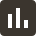 Commute vs. Home
Market Trends
Item 4
20%
Item 2
20%
Item 3
20%
Item 5
20%
Item 1
20%
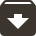 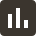 Commute vs. Home
Market Trends
Item 4
20%
Item 2
20%
Phone vs. Smart speaker
Item 3
20%
Item 5
20%
Item 1
20%
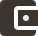 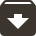 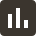 Commute vs. Home
Market Trends
Item 4
20%
Item 2
20%
Phone vs. Smart speaker
Item 3
20%
1-buy download vs. Monthly subscription
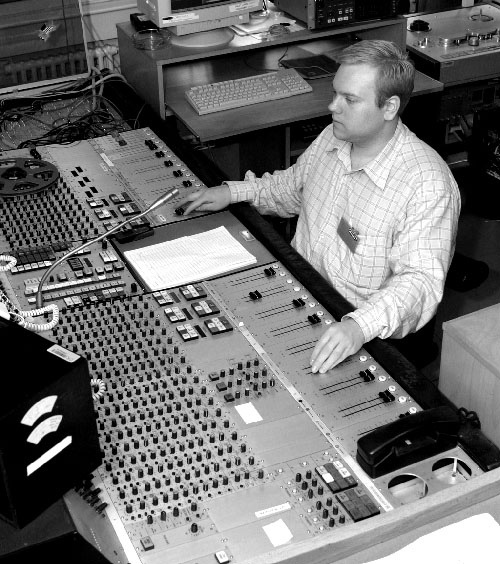 What's keeping you from jumping in?
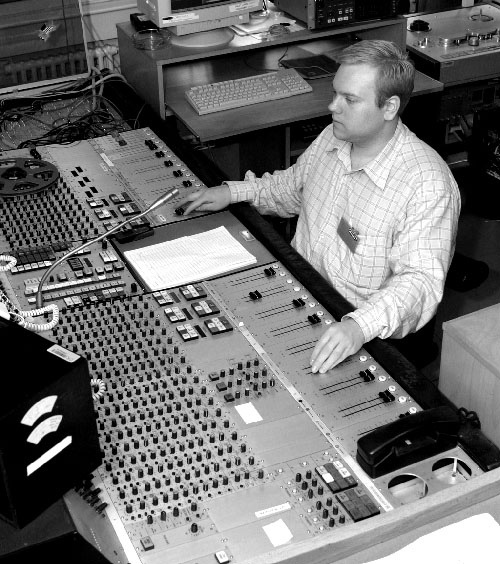 What's keeping you from jumping in?

Money?
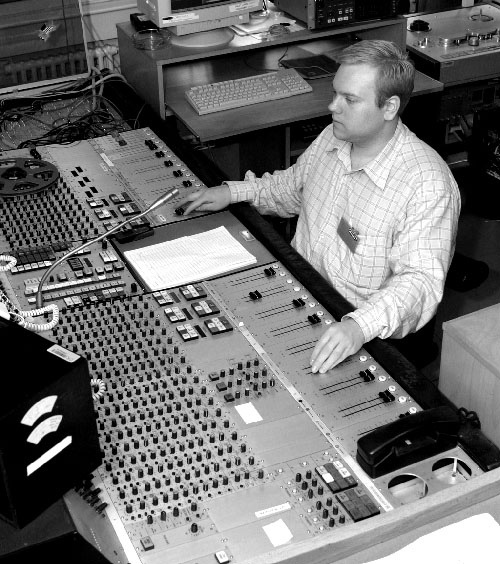 What's keeping you from jumping in?

Money?

Technical know-how?
The Journey from Print to Audio
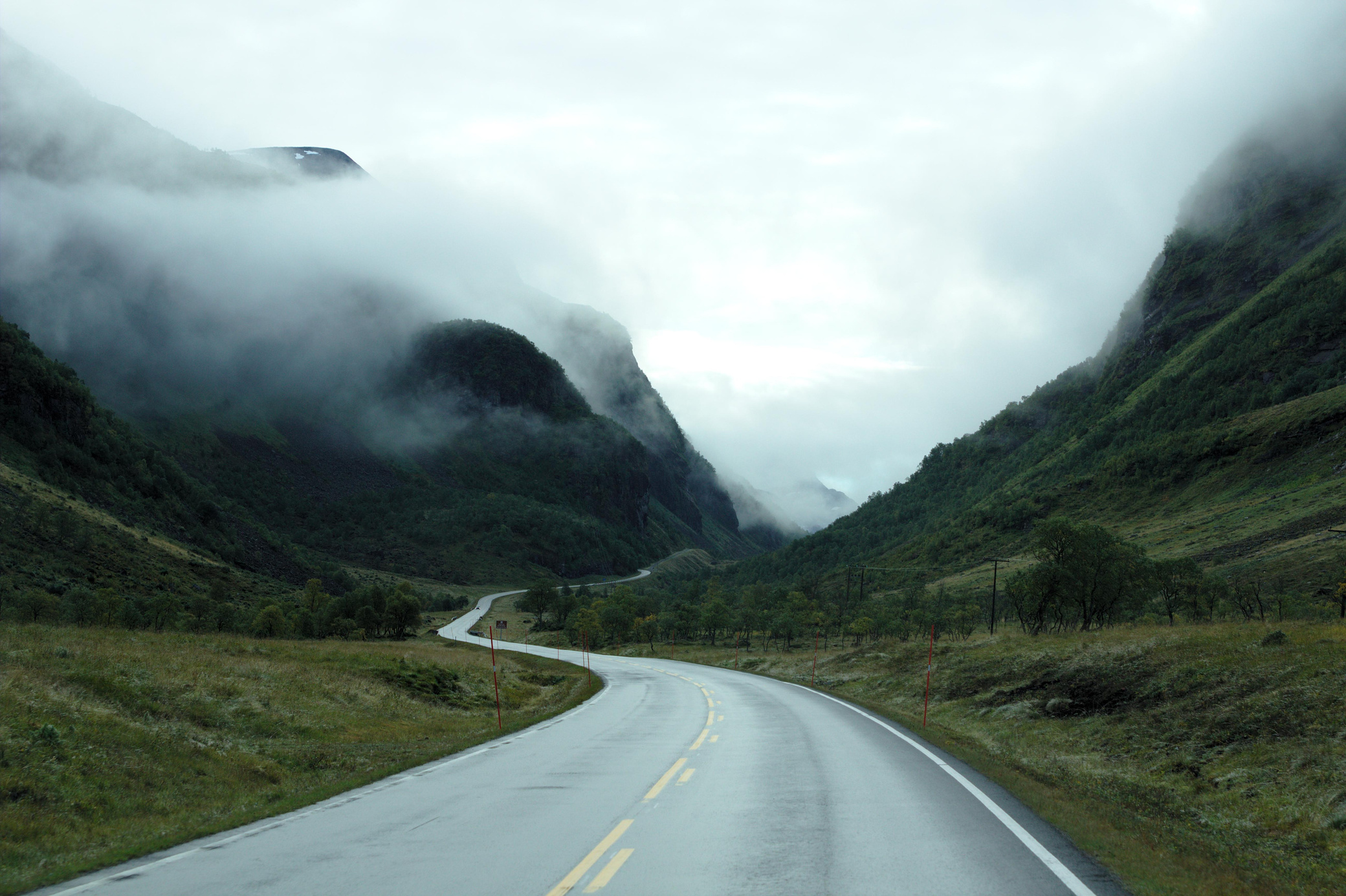 Who owns rights to audio production
The Journey from Print to Audio
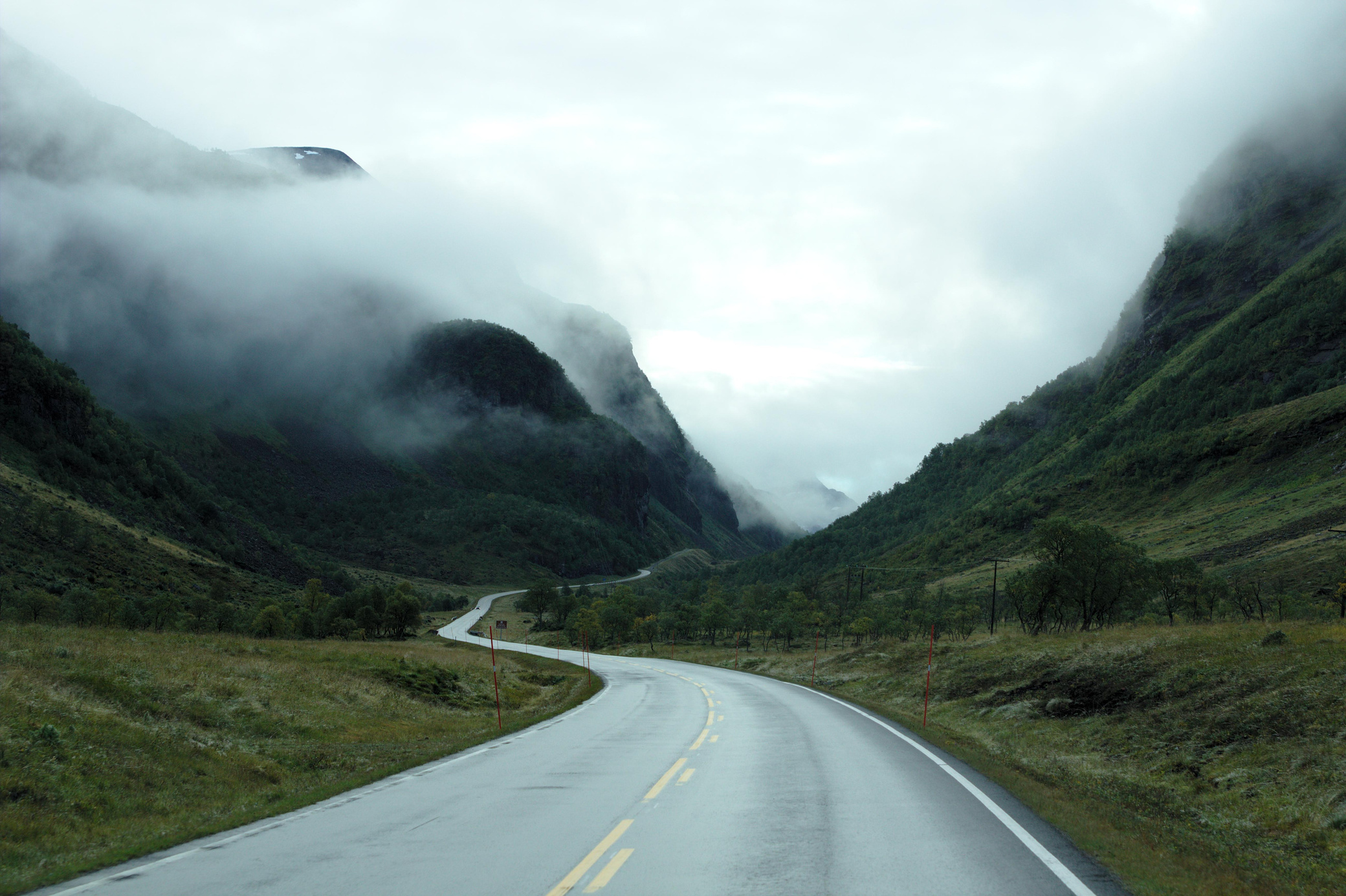 Who owns rights to audio production

Who will produce
The Journey from Print to Audio
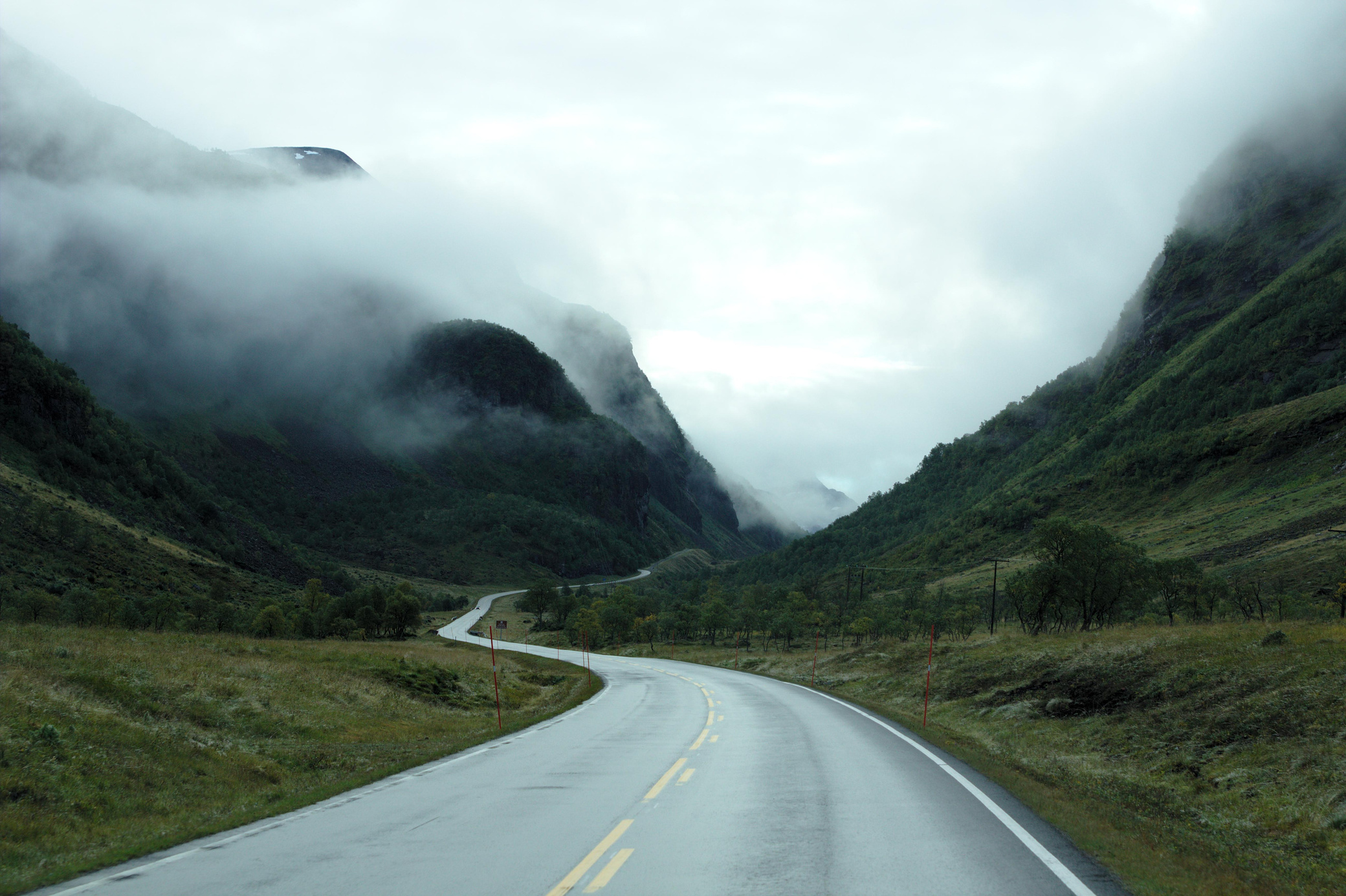 Who owns rights to audio production

Who will produce

Prep manuscript
The Journey from Print to Audio
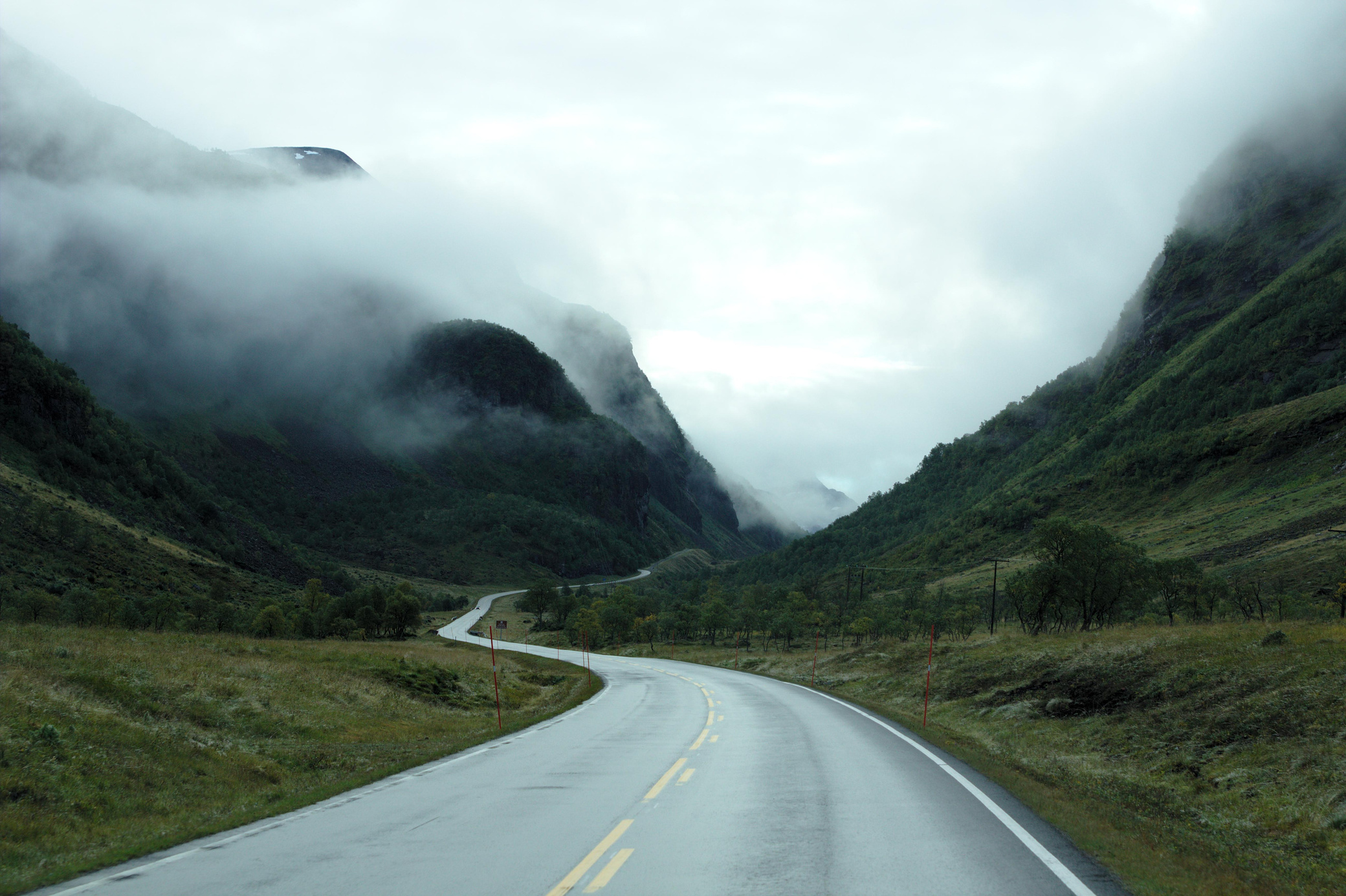 Who owns rights to audio production

Who will produce

Prep manuscript

Record
The Journey from Print to Audio
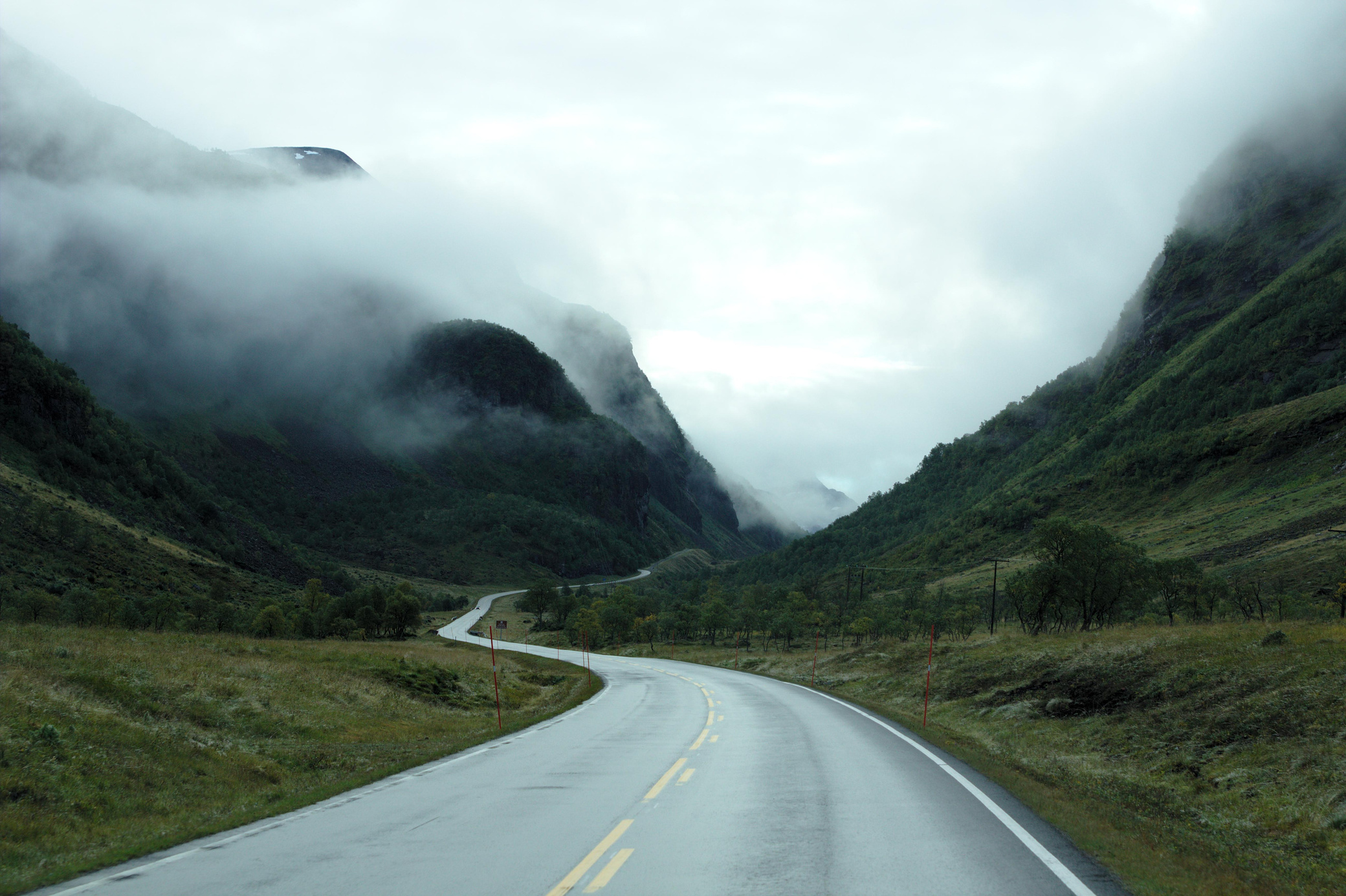 Who owns rights to audio production

Who will produce

Prep manuscript

Record
 
Edit
The Journey from Print to Audio
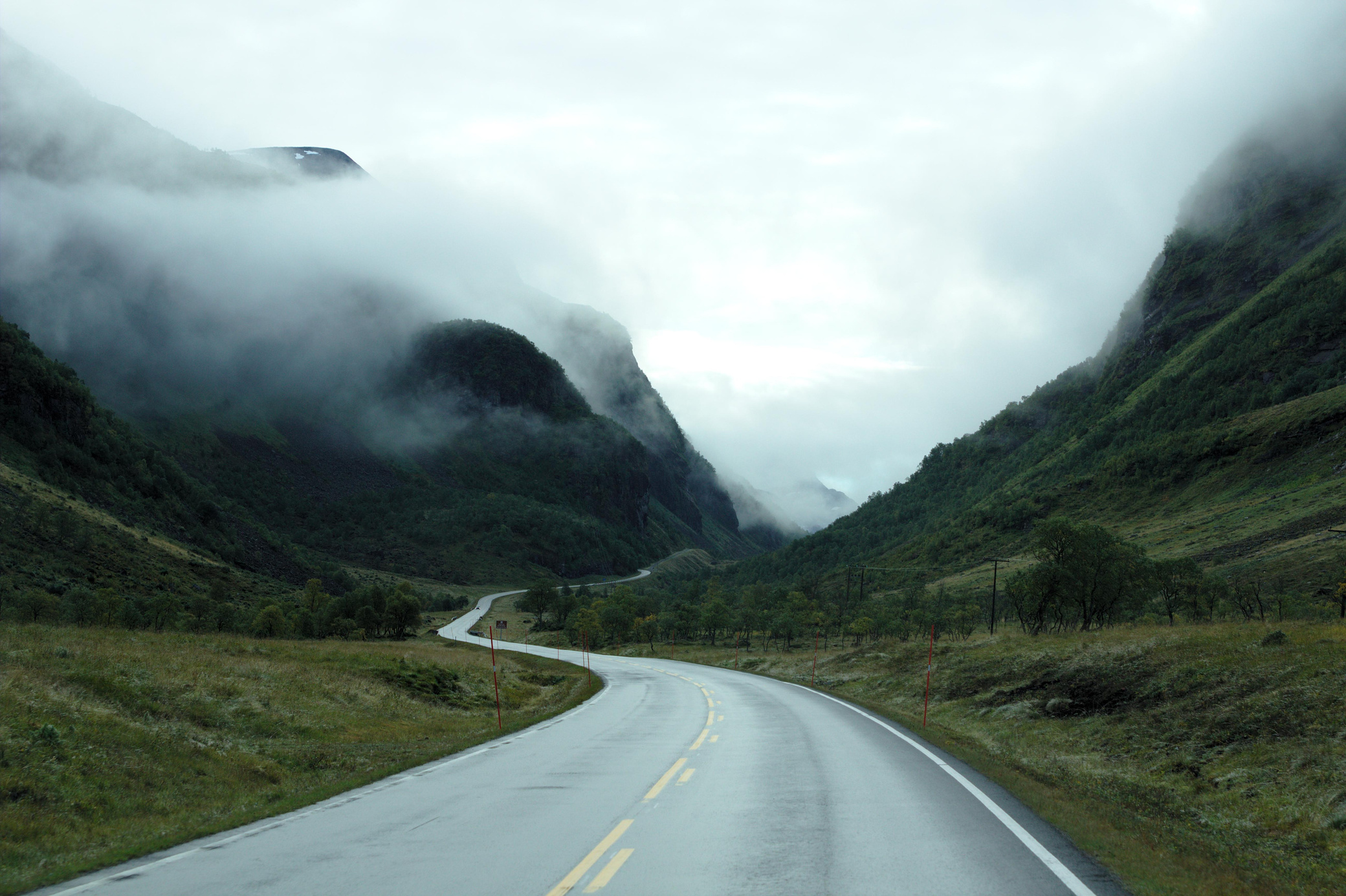 Who owns rights to audio production

Who will produce

Prep manuscript

Record
 
Edit

Quality Control
The Journey from Print to Audio
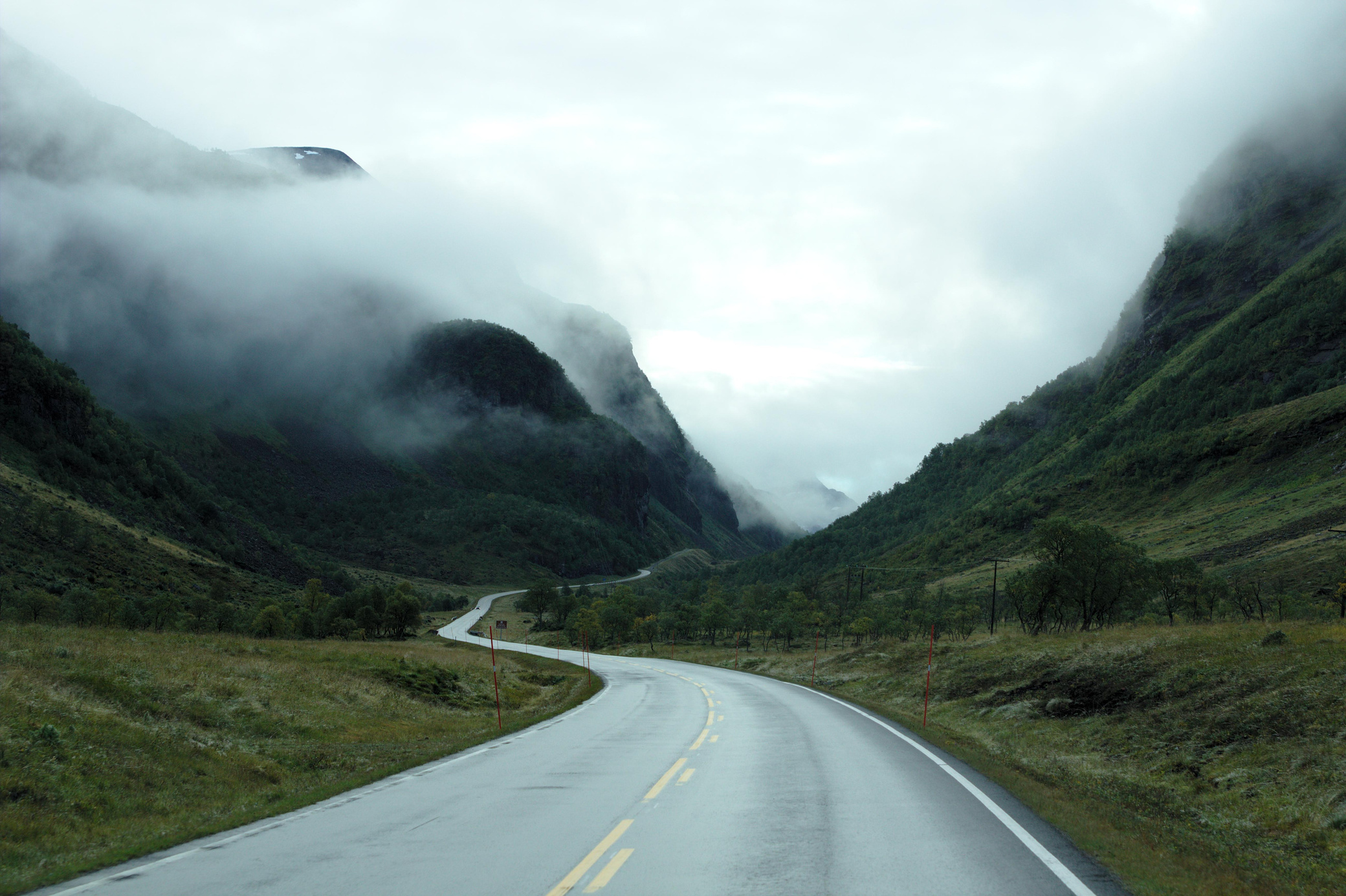 Who owns rights to audio production

Who will produce

Prep manuscript

Record
 
Edit

Quality Control

Retakes
The Journey from Print to Audio
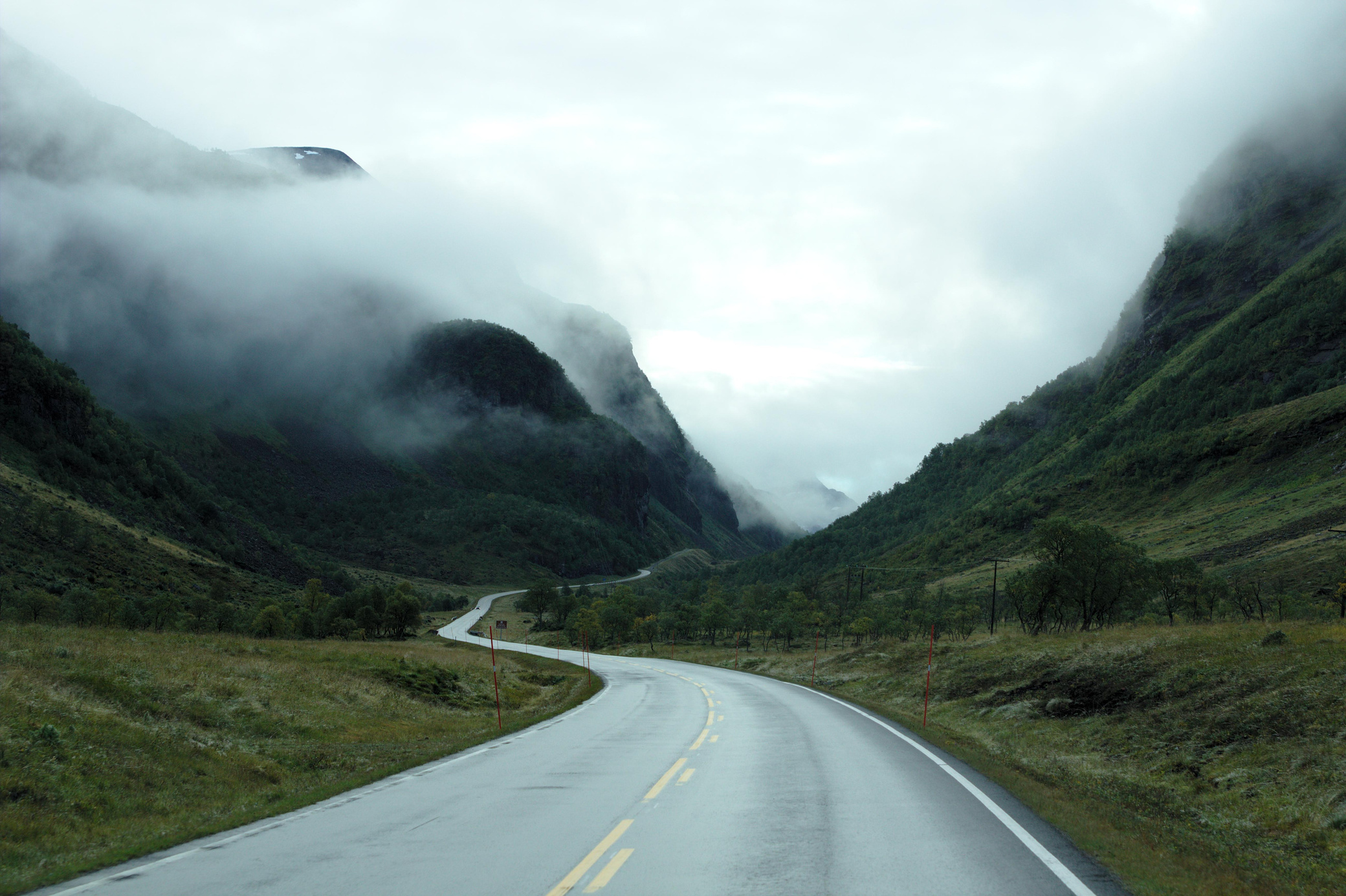 Who owns rights to audio production

Who will produce

Prep manuscript

Record
 
Edit

Quality Control

Retakes

Remastering
The Journey from Print to Audio
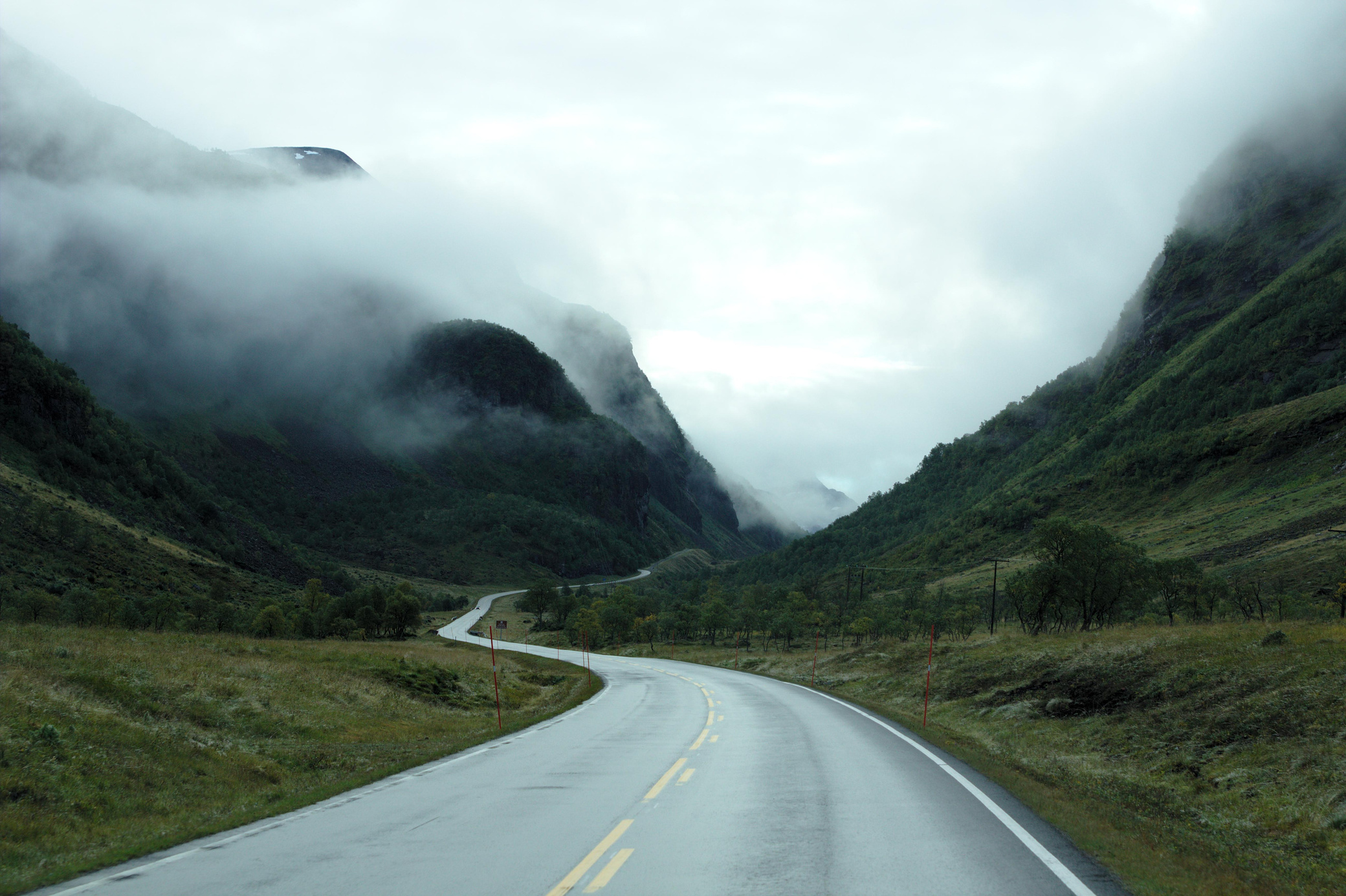 Who owns rights to audio production

Who will produce

Prep manuscript

Record
 
Edit

Quality Control

Retakes

Remastering 

Submit files to distributors (with audio cover)
4 Routes to Market
Assign rights to an audiobook publisher
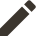 Assign rights
Pros:
Least involvement
No upfront $
Professional
Prestige
Assign rights
Pros:
Cons:
Hardest to get w/wo agent
Least control
Low royalties
Least involvement
No upfront $
Professional
Prestige
4 Routes to Market
Assign rights to an audiobook publisher
Hire full-service audio production company
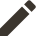 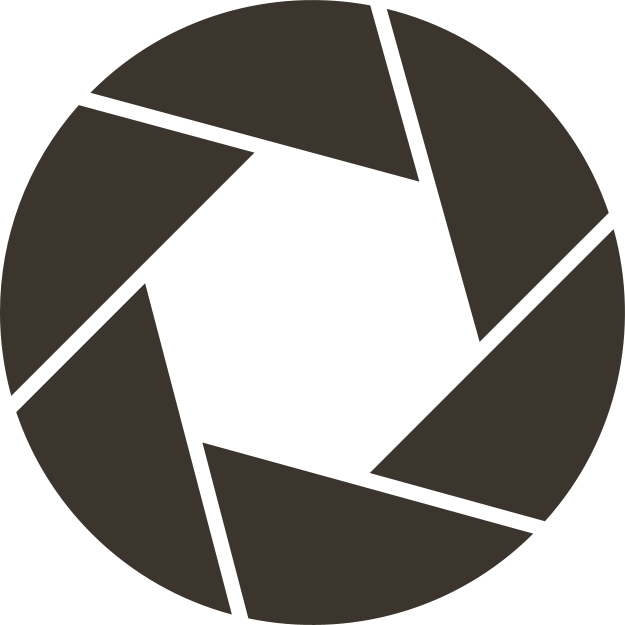 Assign rights
Pros:
Cons:
Hardest to get w/wo agent
Least control
Low royalties
Least involvement
No upfront $
Professional
Prestige
Hire full service
Pros:
Less work
More control
Professional
Assign rights
Pros:
Cons:
Hardest to get w/wo agent
Least control
Low royalties
Least involvement
No upfront $
Professional
Prestige
Hire full service
Pros:
Cons:
Less work
More control
Professional
Most expensive
4 Routes to Market
Assign rights to an audiobook publisher
Hire full-service audio production company
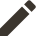 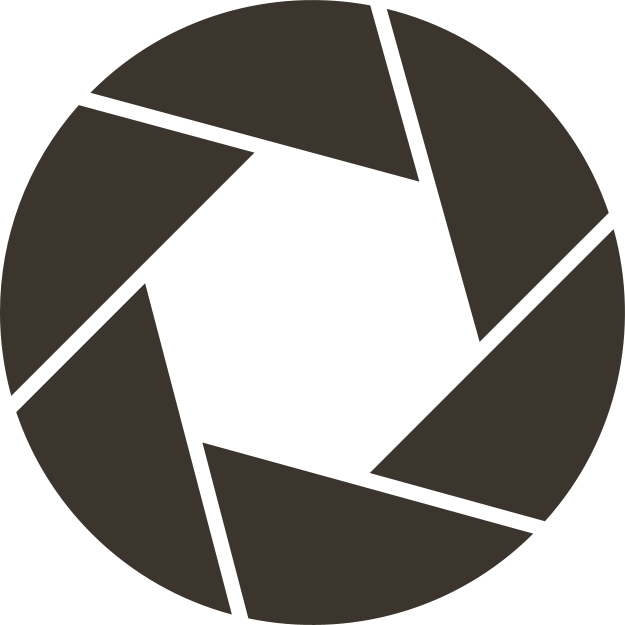 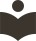 Author DIY
Author DIY:
Pros:
Cheapest option 
Free DIY resources 
Complete control
Author DIY:
Pros:
Cons:
Cheapest option 
Free DIY resources 
Complete control
Readers prefer professional narrator
Learning curve tech
Time
4 Routes to Market
Assign rights to an audiobook publisher
Hire full-service audio production company
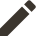 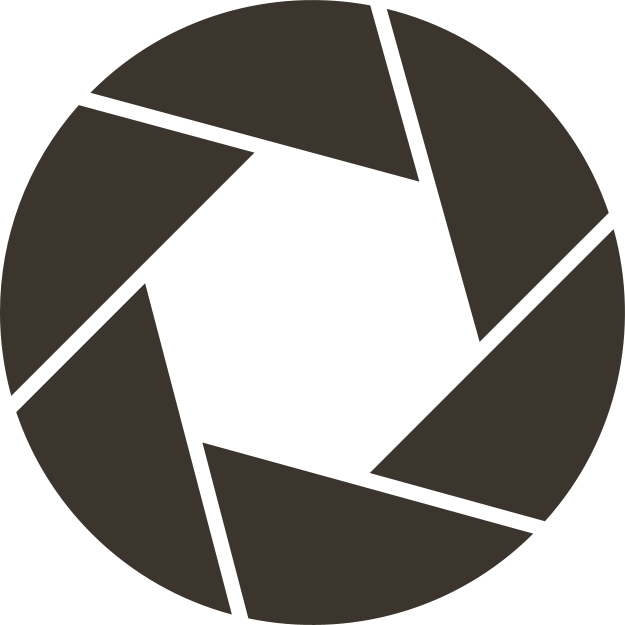 Author produces, outsources all/some tasks
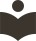 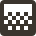 Author DIY
Author DIY:
Pros:
Cons:
Cheapest option 
Free DIY resources 
Complete control
Readers prefer professional narrator
Learning curve tech
Time
Author outsources:
Pros:
Cheaper than full service
Others do tech stuff  
Professional voice 
Considerable control
Author DIY:
Pros:
Cons:
Cheapest option 
Free DIY resources 
Complete control
Readers prefer professional narrator
Learning curve tech
Time
Author outsources:
Pros:
Cons:
More expensive than DIY
Learning curve platform
Time
Cheaper than full service
Others do tech stuff  
Professional voice 
Considerable control
Author Outsource Options:
Author
Prep manuscript

Audition/select narrator


 


Quality Control*





Choose channels/Distribute files

Set price/Marketing
Author Outsource Options:
Author
Indie Narrator Producer
Prep manuscript

Audition/select narrator


 


Quality Control*





Choose channels/Distribute files

Set price/Marketing
Record
 
Edit



Retakes

Remastering
Author Outsource Options:
Author
Indie Narrator Producer
Audio services/ distribution
Prep manuscript

Audition/select narrator


 


Quality Control*





Choose channels/Distribute files

Set price/Marketing
Record
 
Edit



Retakes

Remastering
Propose narrators

Record
 
Edit



Retakes

Remastering 

Distribute files
Distribution: Exclusive?
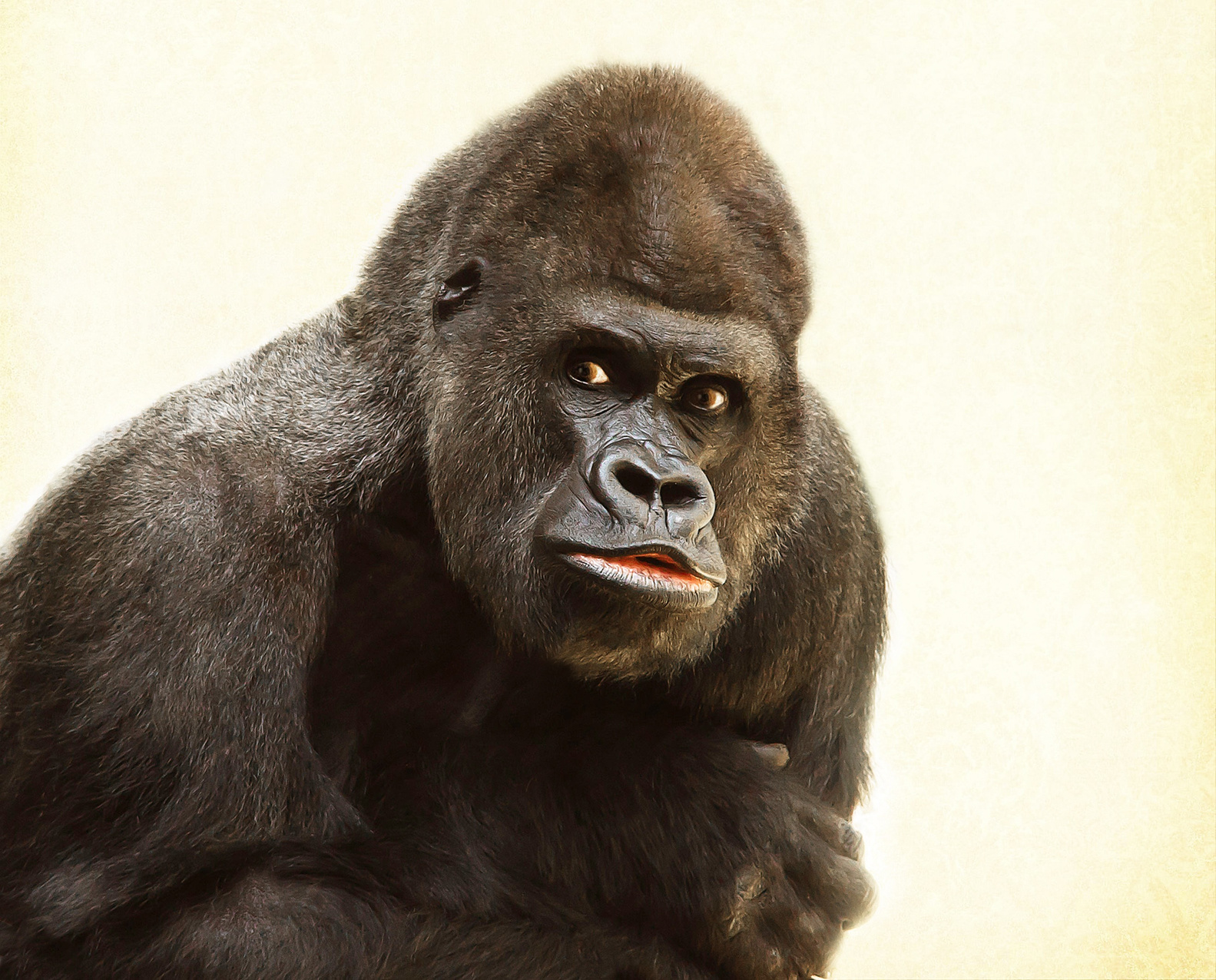 Audible only:
Pros:
higher royalties (40% vs. 25%)
single dashboard
preferred giveaway codes
Distribution: Exclusive?
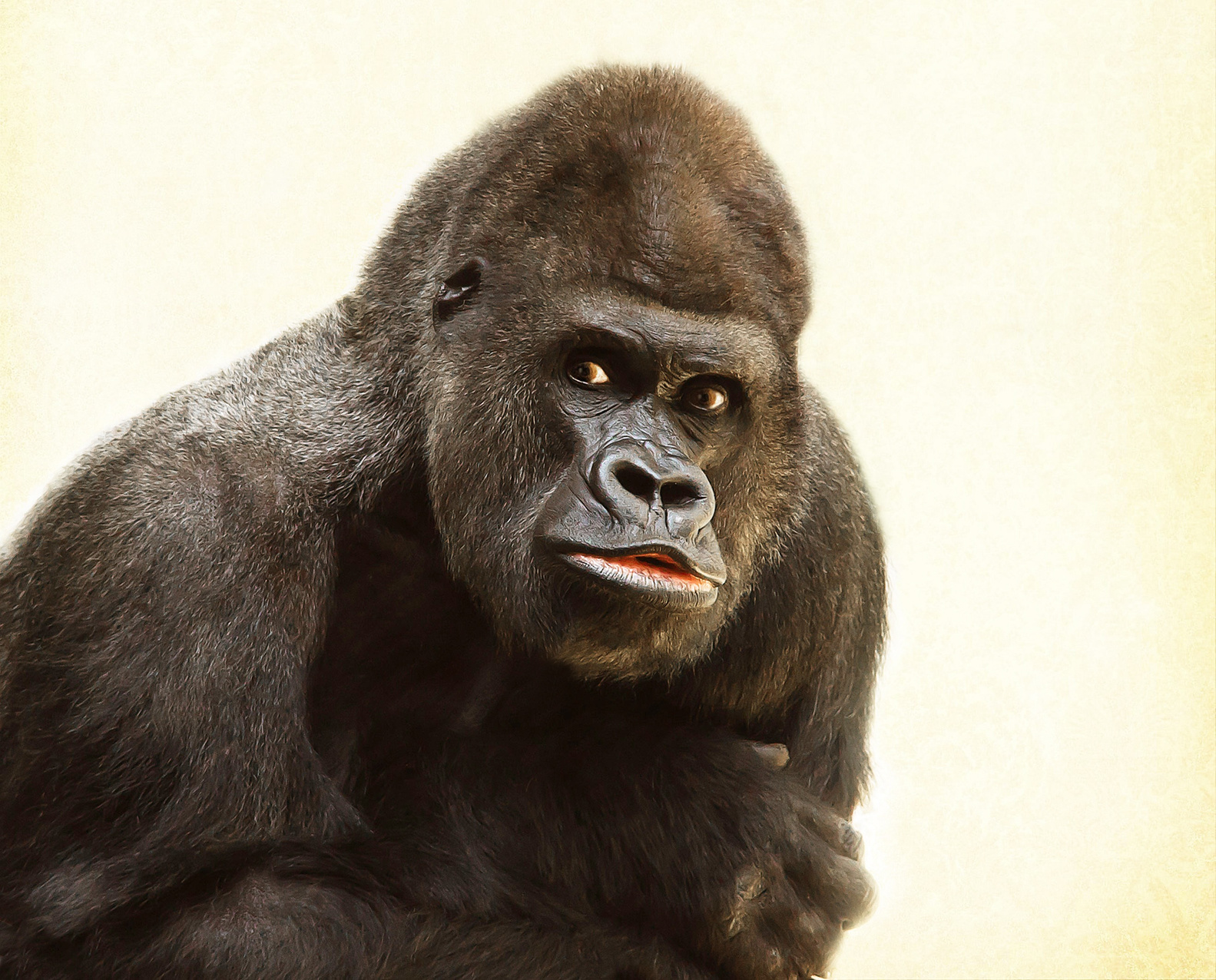 Audible only:
Pros:
higher royalties (40% vs. 25%)
single dashboard
preferred giveaway codes

Cons:
lose out on wider market
no distribution to libraries
no price control
Distribution: or Not?
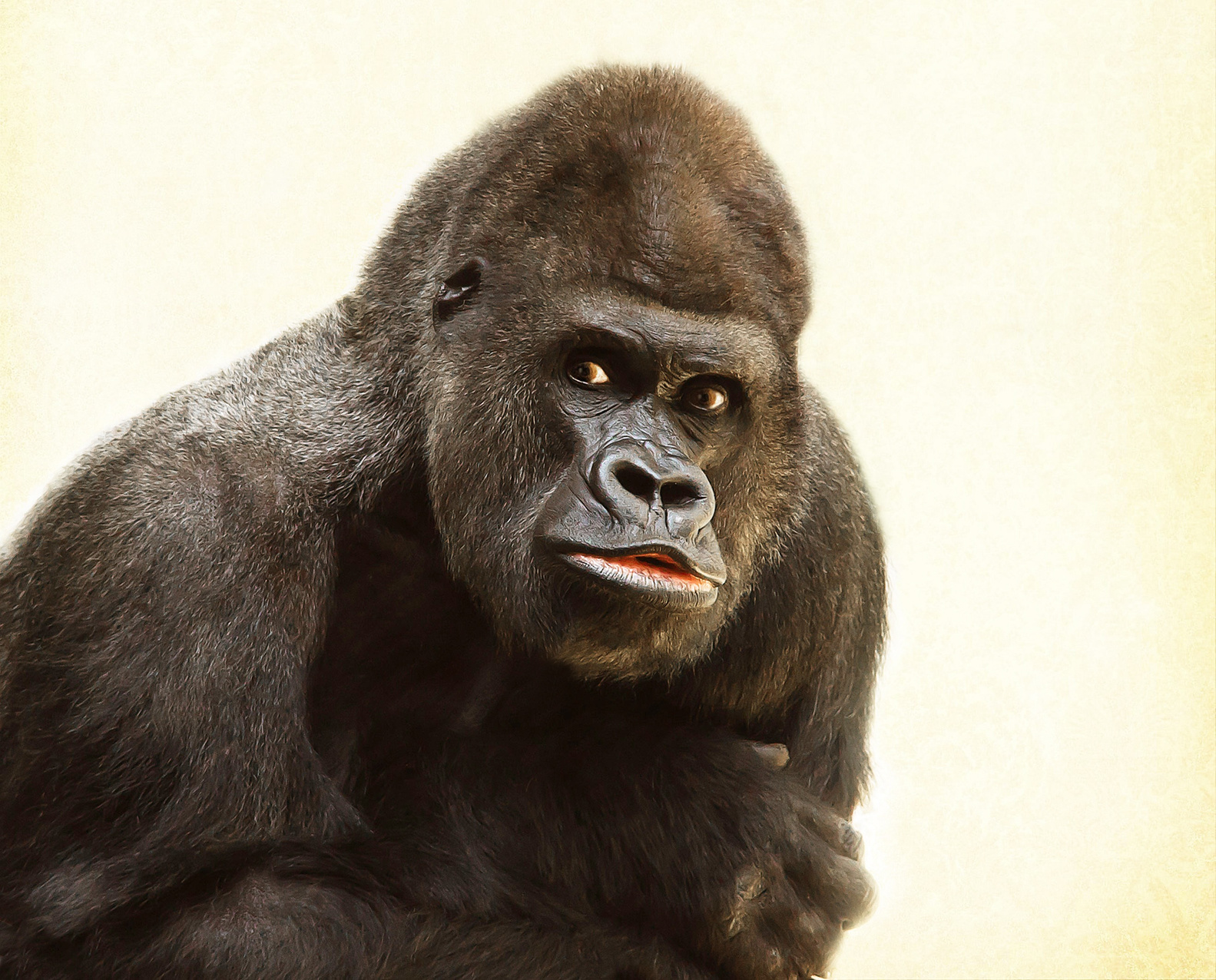 Non-exclusive:
Pros:
wider market including libraries
price control 
giveaway codes
Distribution: or Not?
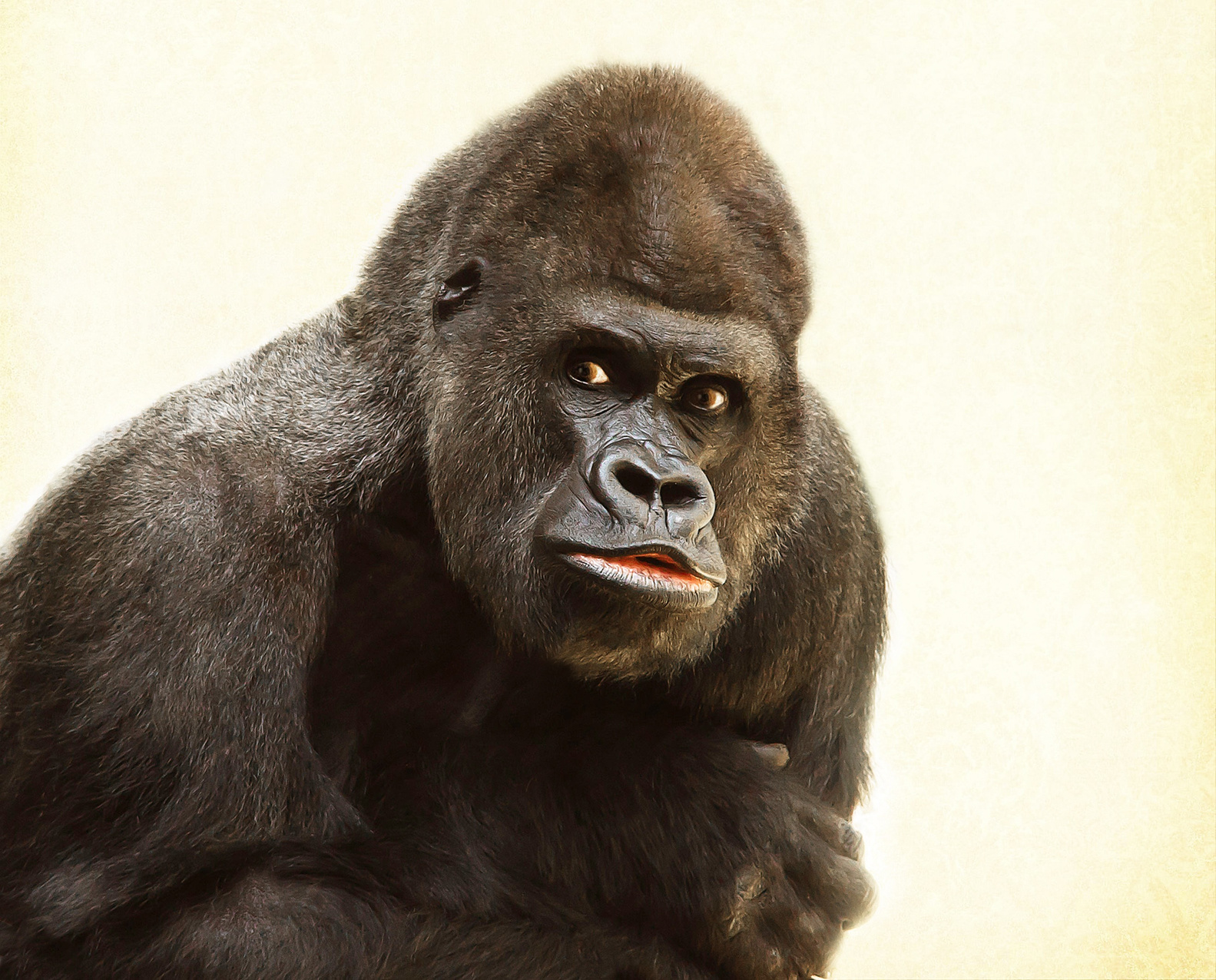 Non-exclusive:
Pros:
wider market including libraries
price control 
giveaway codes

Cons:
lose preferred market Audible codes
multiple dashboards
Item 5
20%
Item 1
20%
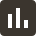 Hire a celebrity narrator
Marketing Strategies
Item 4
20%
Item 2
20%
Item 3
20%
Item 5
20%
Item 1
20%
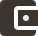 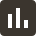 Hire a celebrity narrator
Marketing Strategies
Launch audio version with print/eBook
Item 4
20%
Item 2
20%
Item 3
20%
Item 5
20%
Item 1
20%
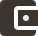 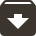 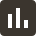 Hire a celebrity narrator
Marketing Strategies
Launch audio version with print/eBook
Item 4
20%
Item 2
20%
Giveaway codes to reviewers
Item 3
20%
Item 5
20%
Item 1
20%
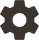 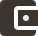 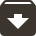 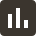 Hire a celebrity narrator
Marketing Strategies
Launch audio version with print/eBook
Item 4
20%
Item 2
20%
Giveaway codes to reviewers
Item 3
20%
Promote your paper book
Item 5
20%
Item 1
20%
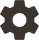 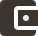 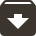 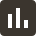 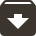 Hire a celebrity narrator
Marketing Strategies
Launch audio version with print/eBook
Item 4
20%
Item 2
20%
Giveaway codes to reviewers
Item 3
20%
Promote your paper book
Use price drop/Chirp
THANK YOU! 

Email:  Faith@FaithLJustice.com
Website:  FaithLJustice.com
Twitter:  @faithljustice
Facebook:  faithljusticeauthor
Instagram:  fljusticeauthor